TOÁN
Bài 13: Tìm thành phần 
trong phép nhân, phép chia
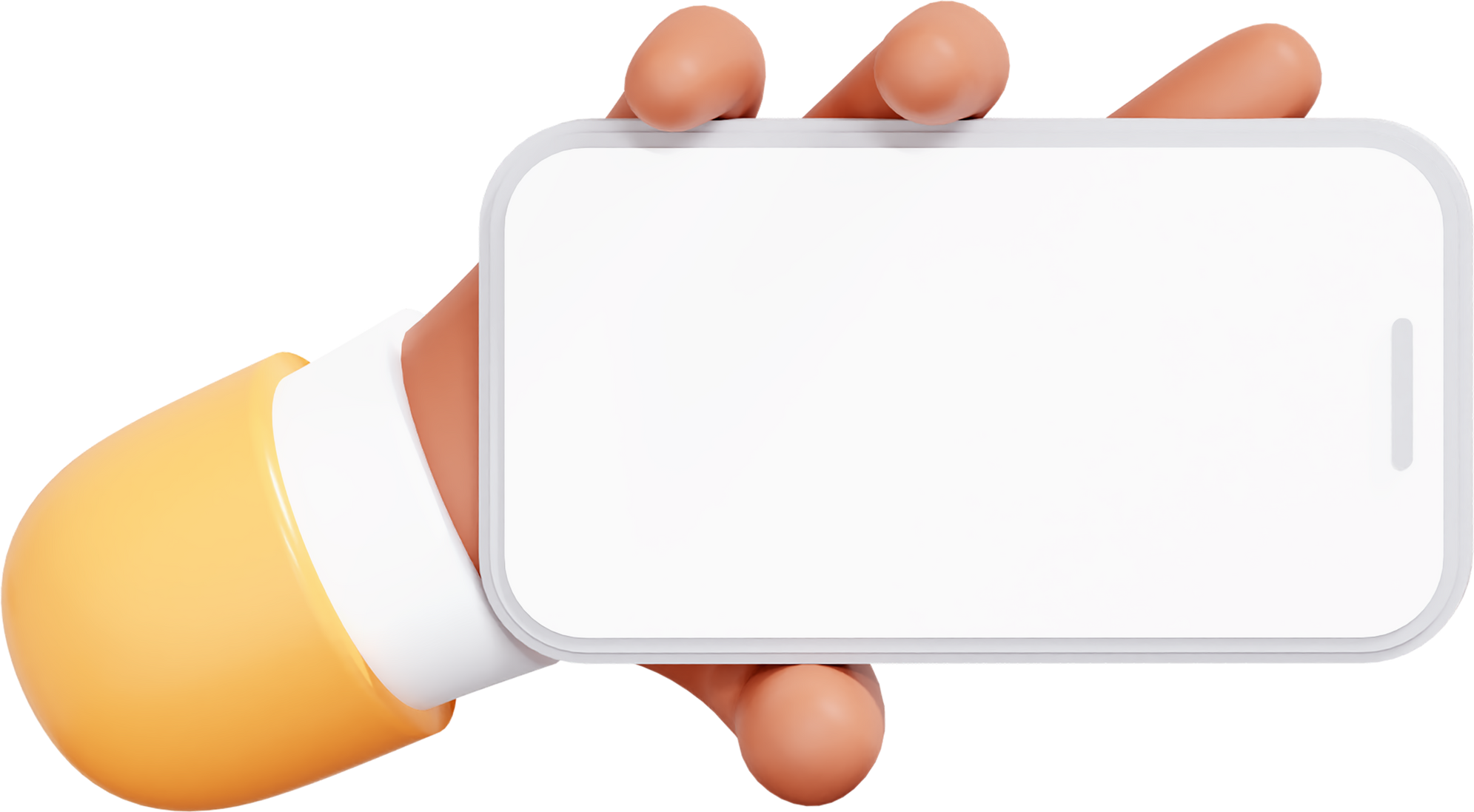 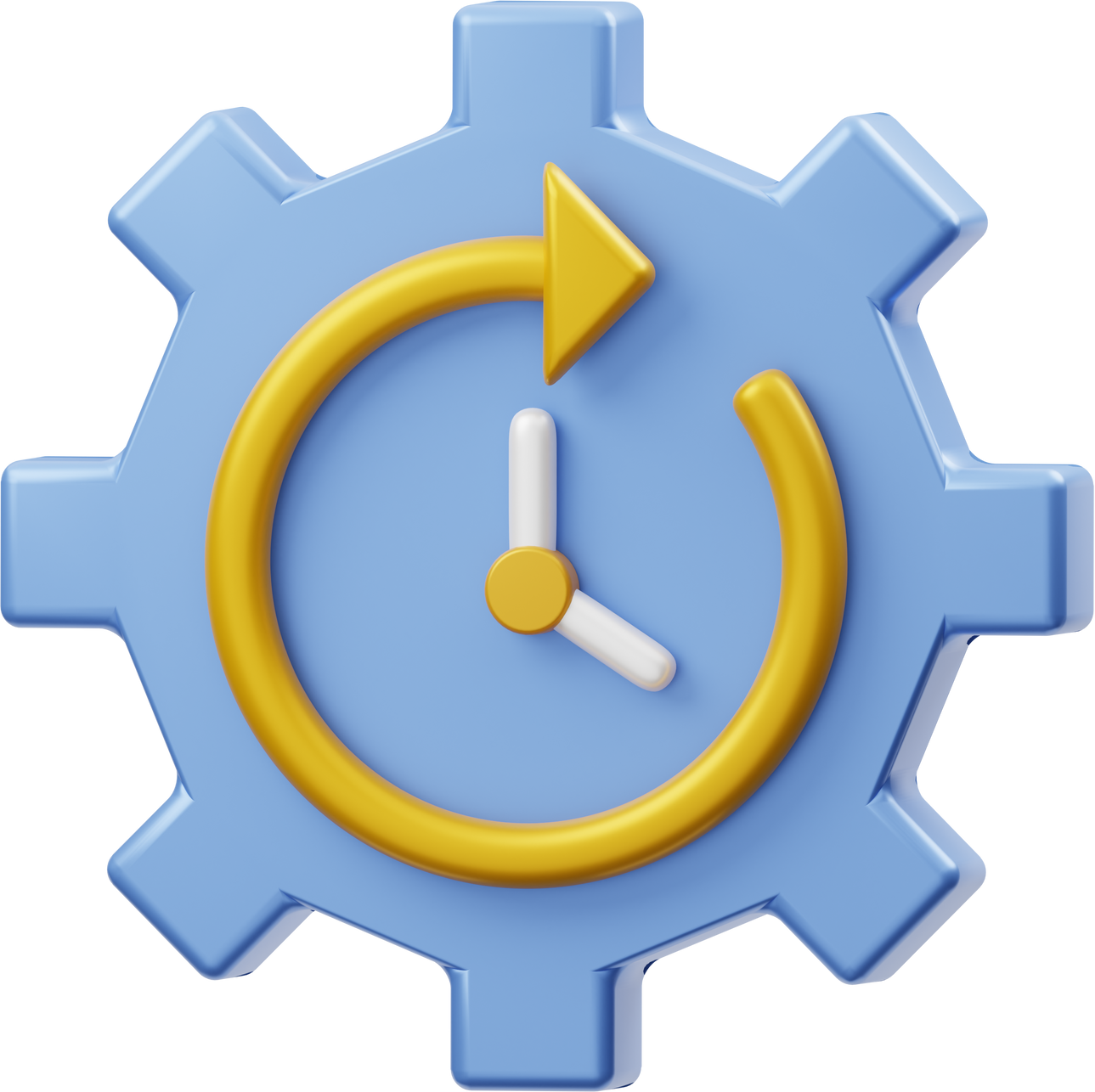 Tiết 1
Tìm thừa số trong một tích
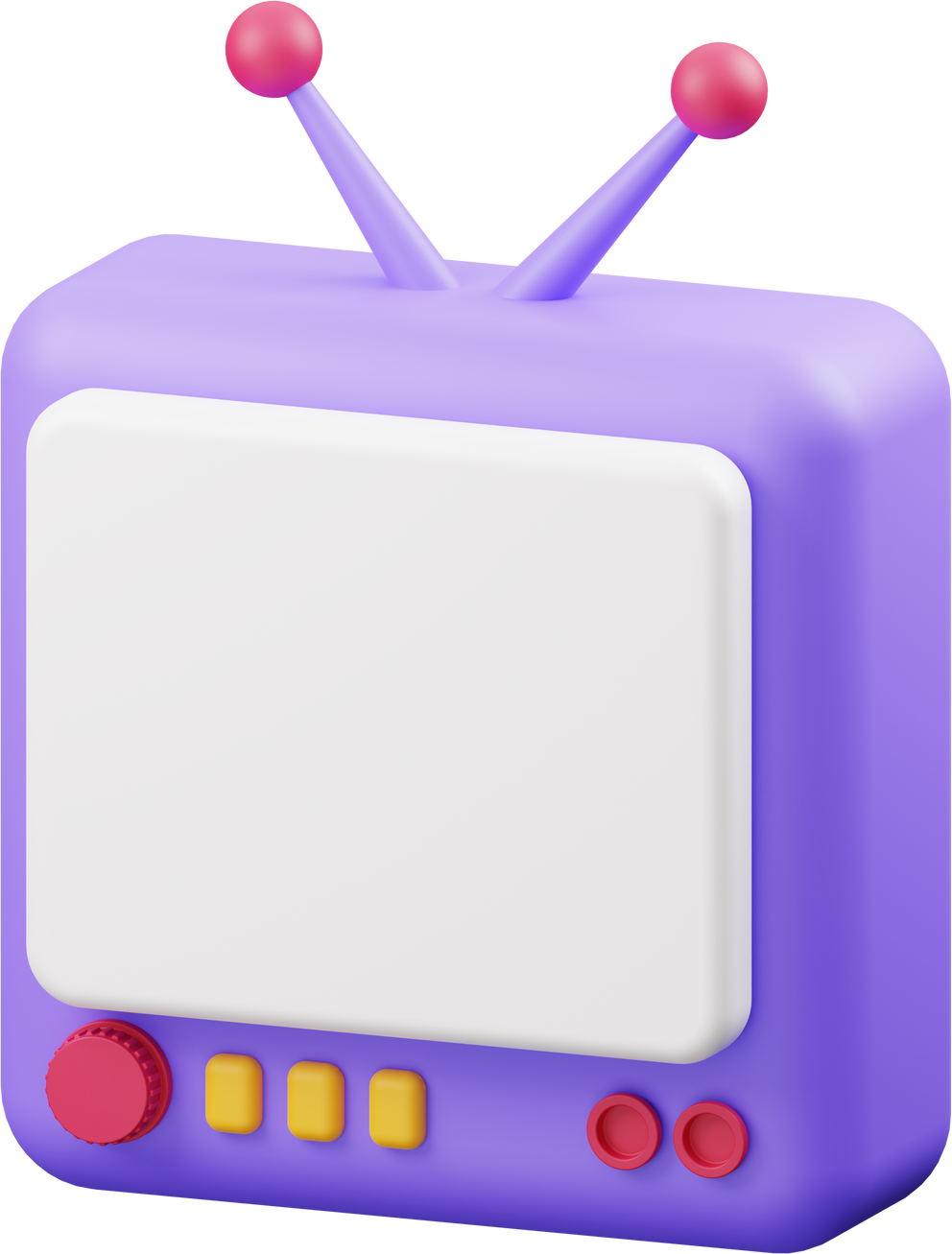 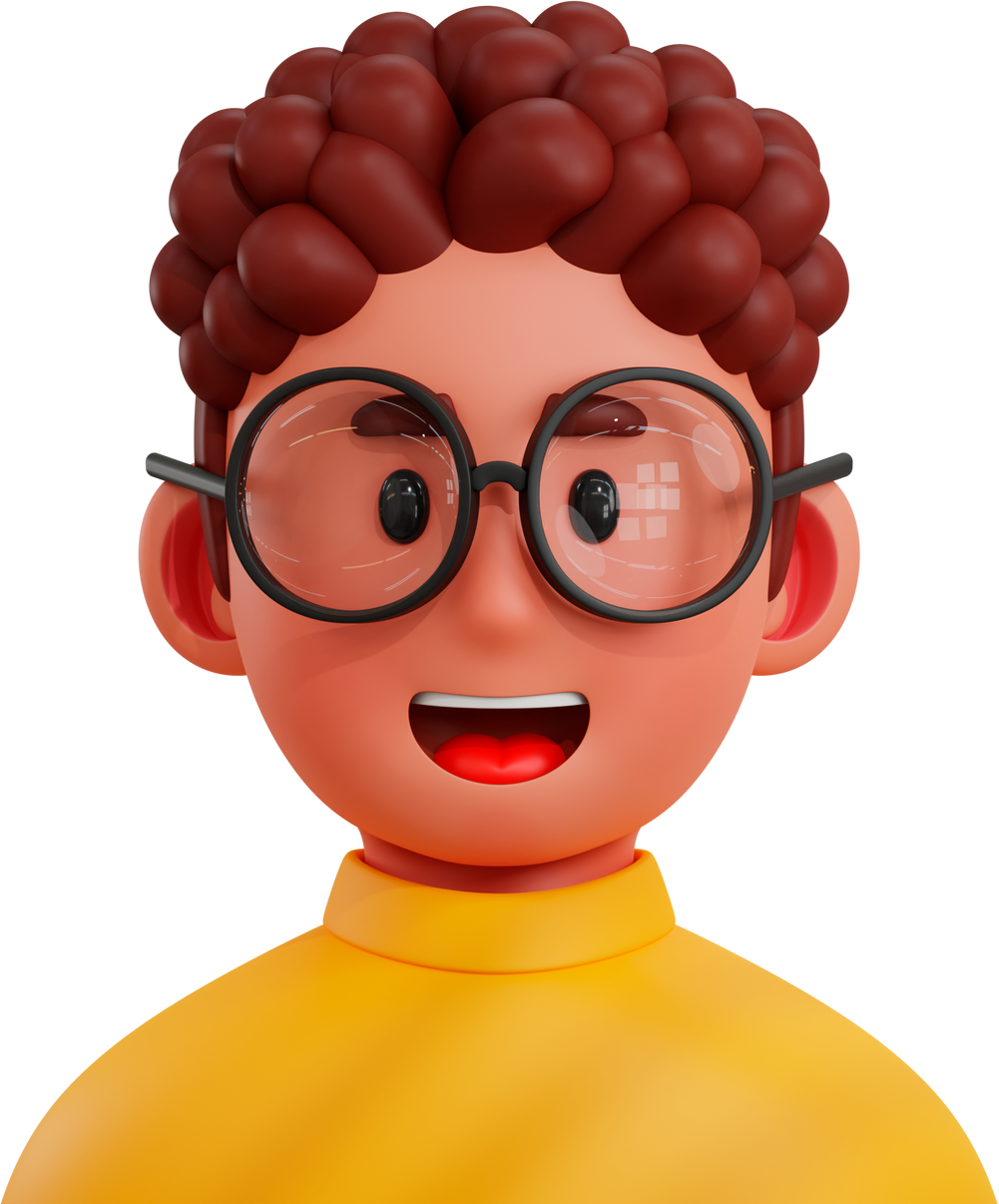 Khởi động
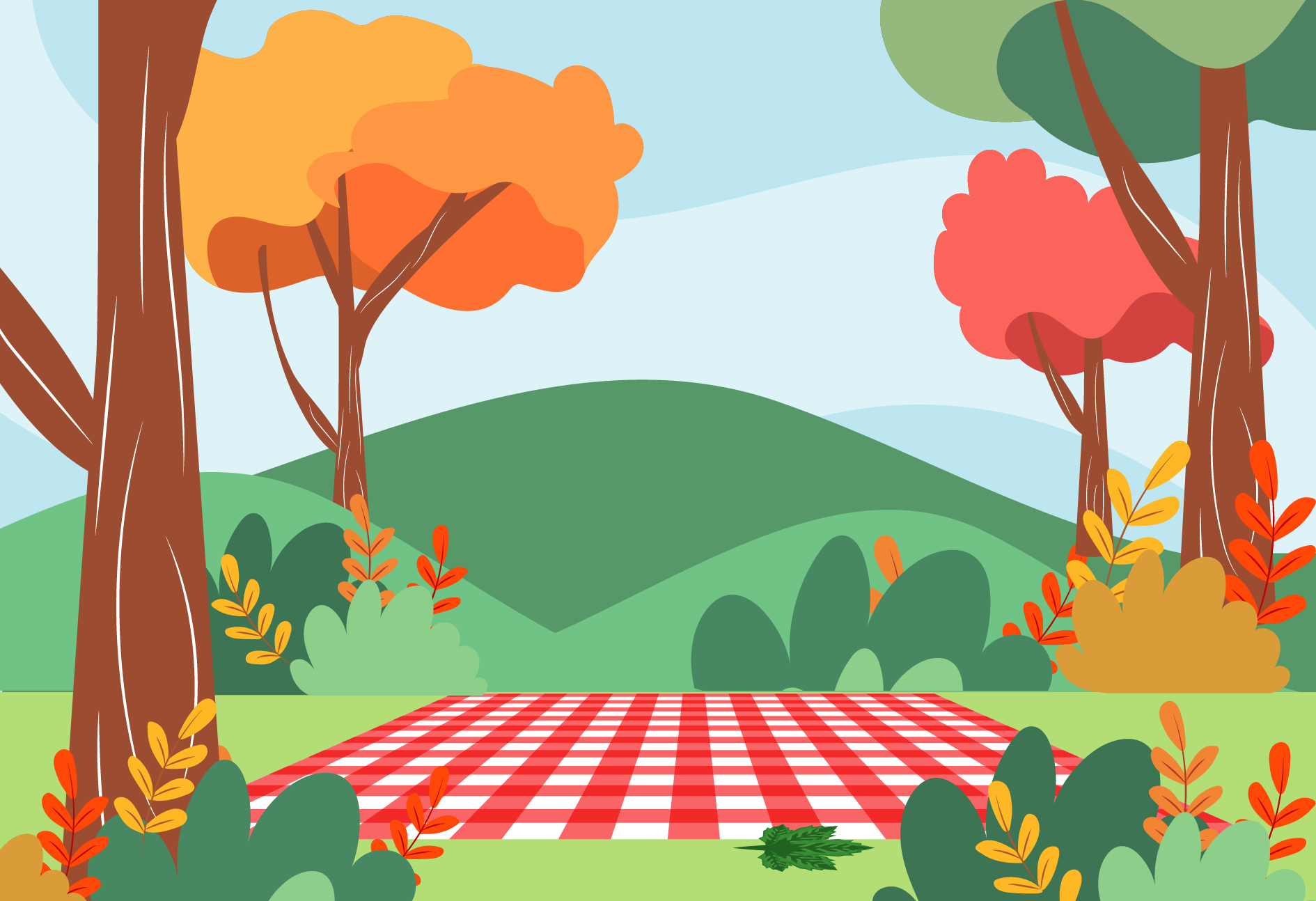 GẤU CON HAM ĂN
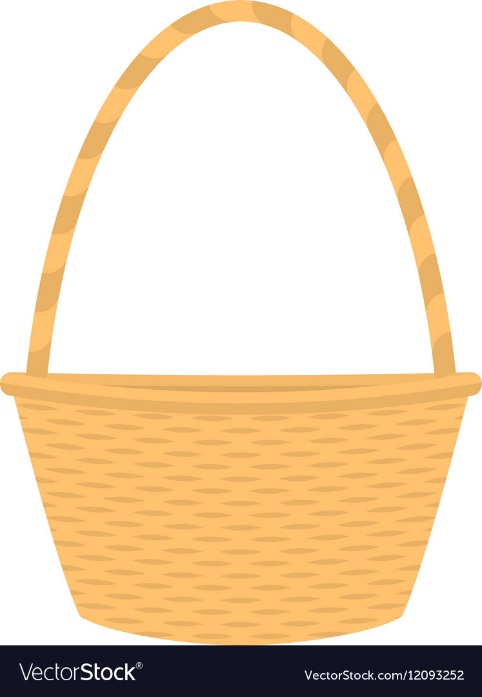 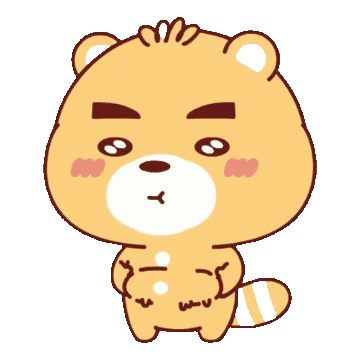 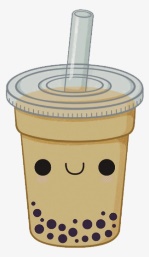 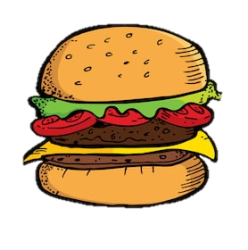 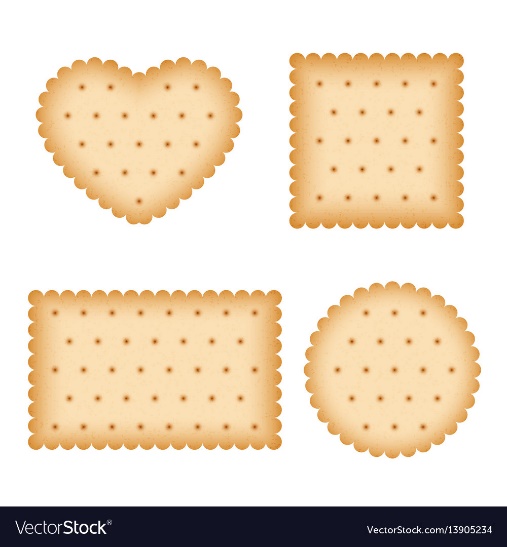 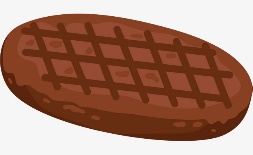 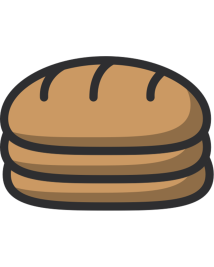 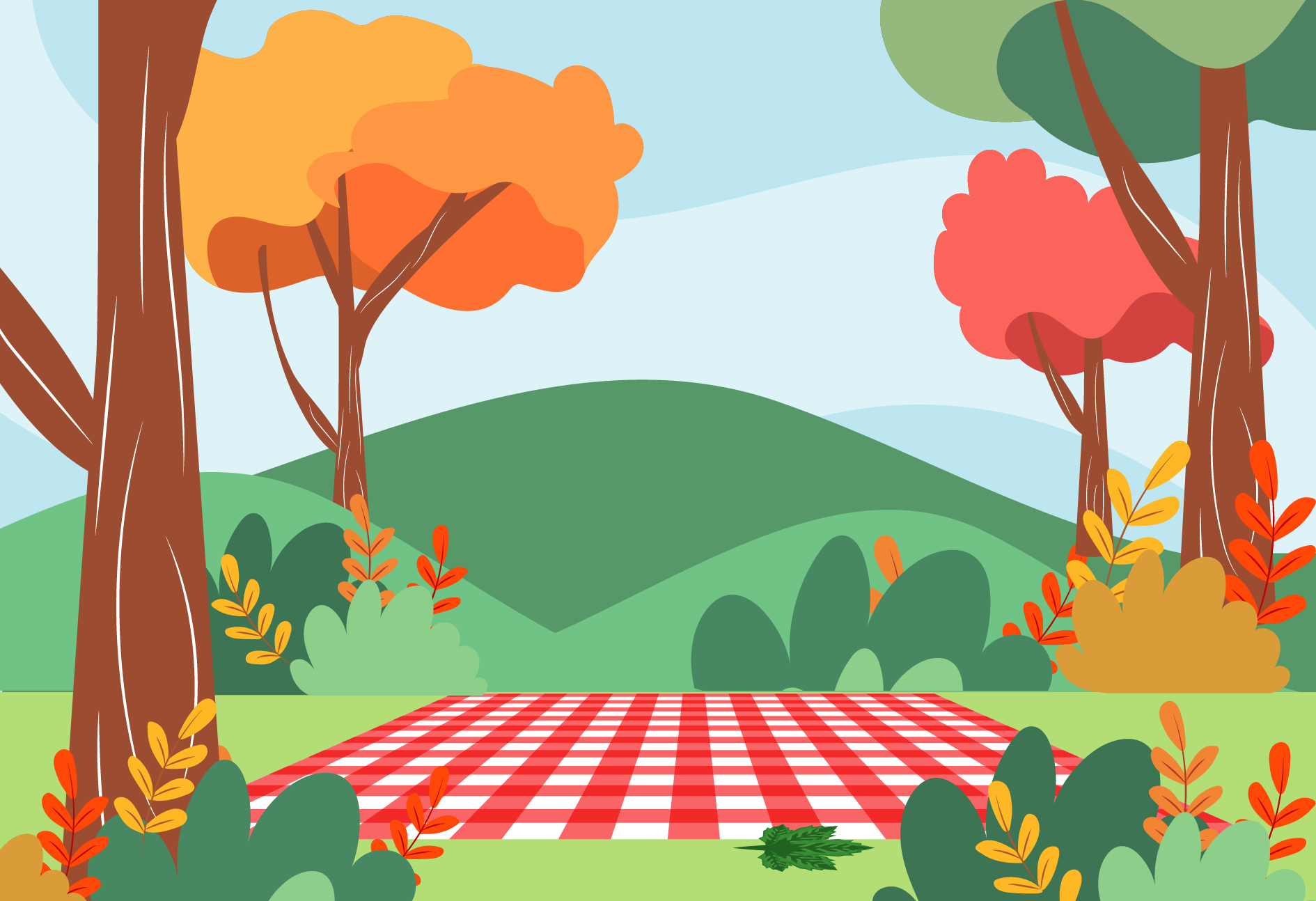 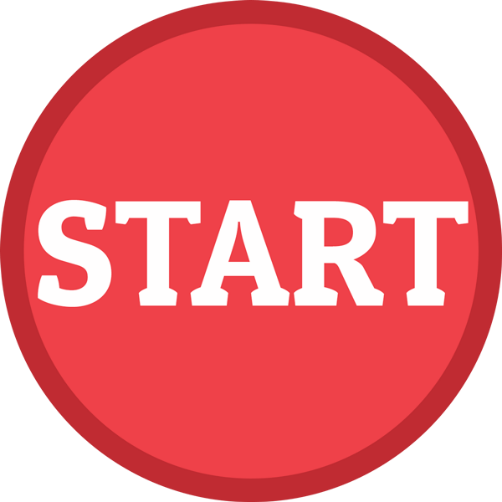 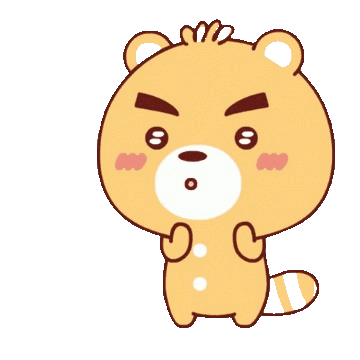 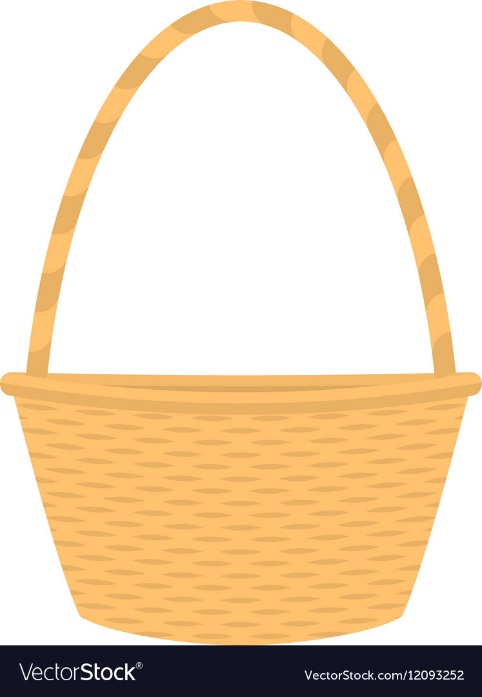 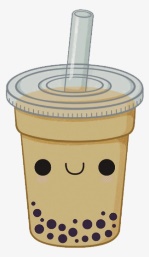 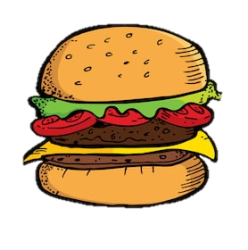 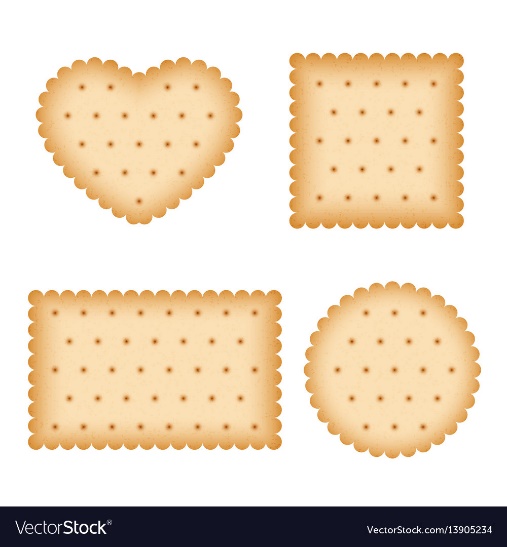 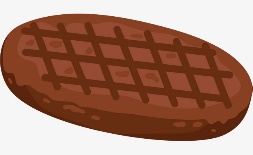 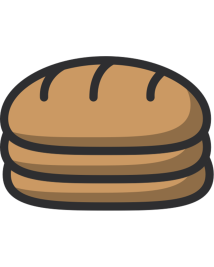 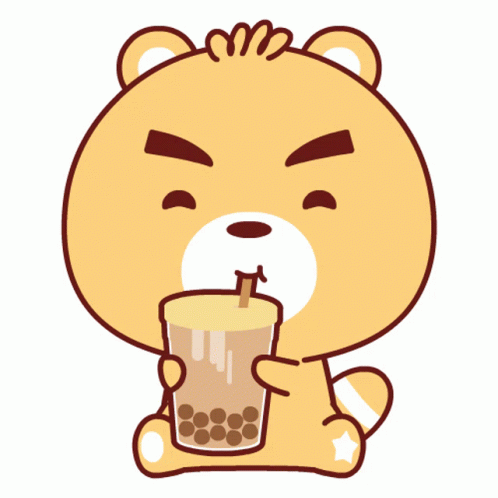 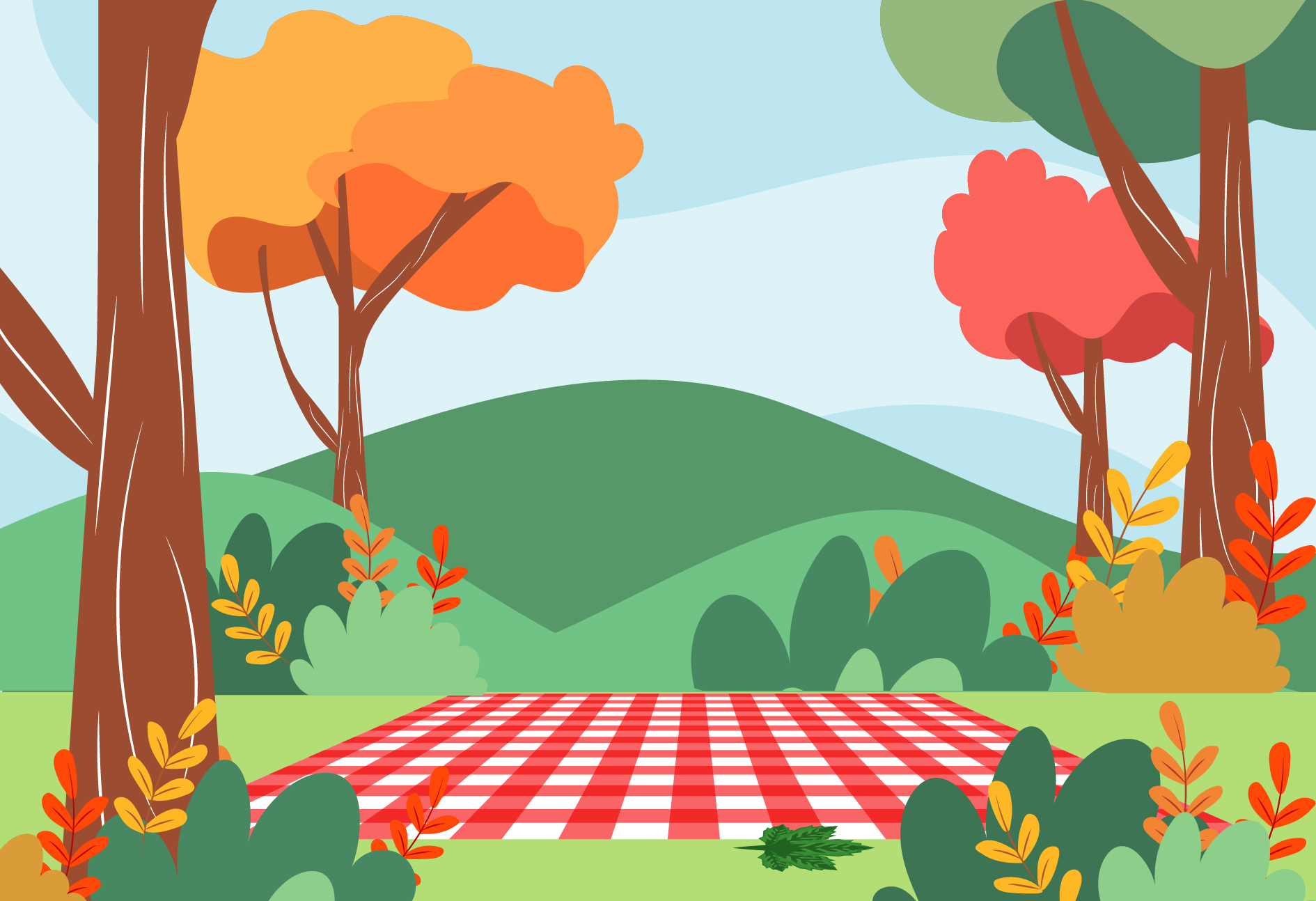 CÂU HỎI 1: Kết quả của phép nhân 9 x 7 = ?
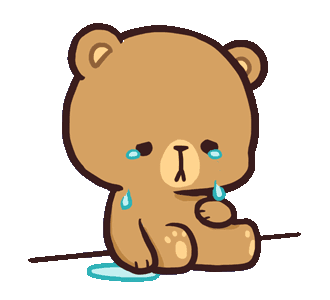 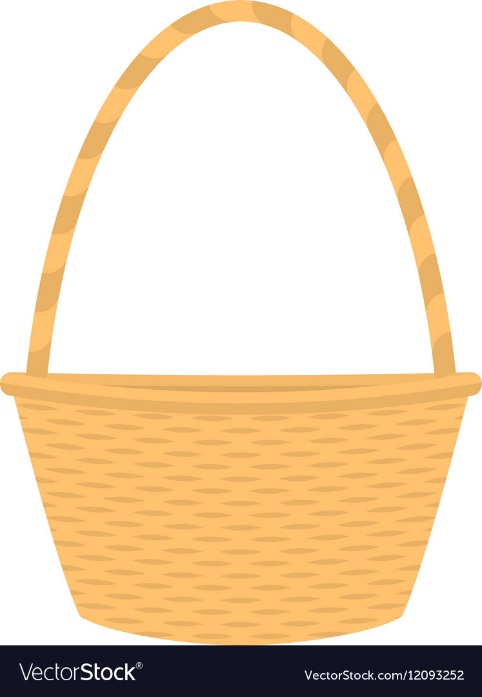 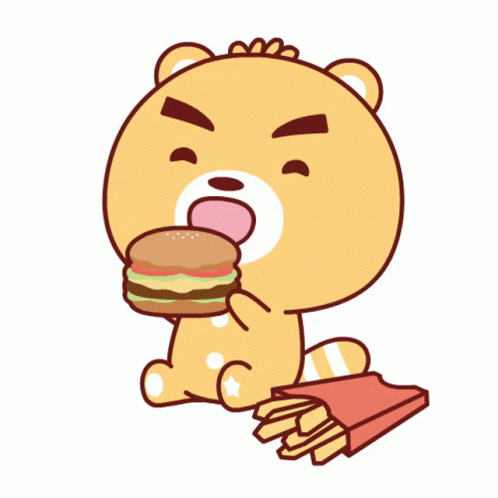 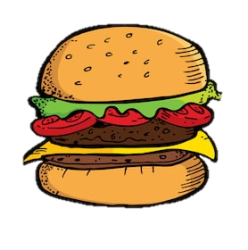 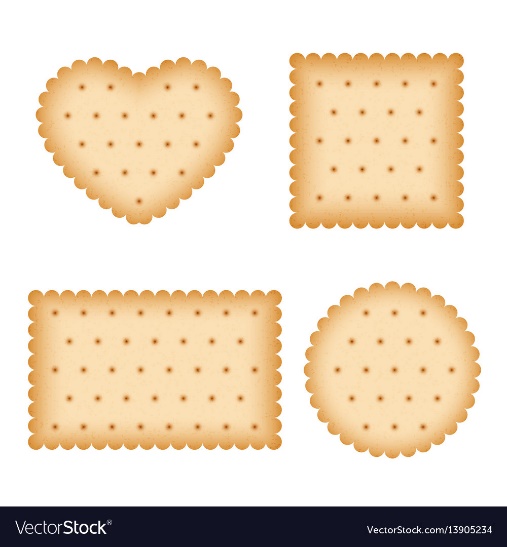 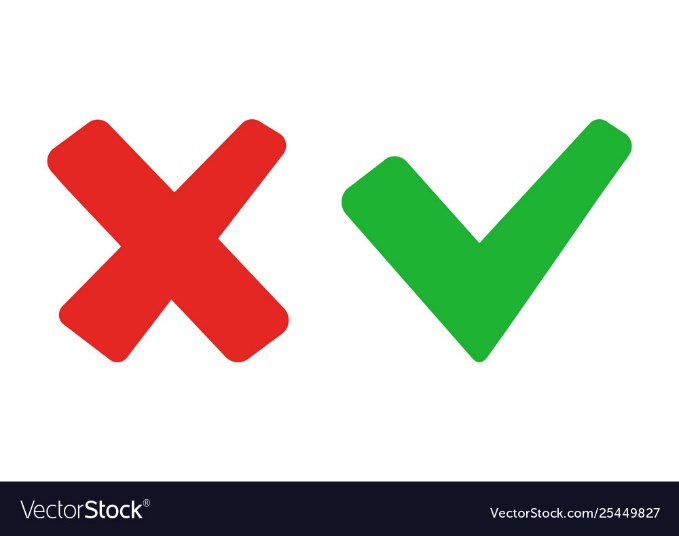 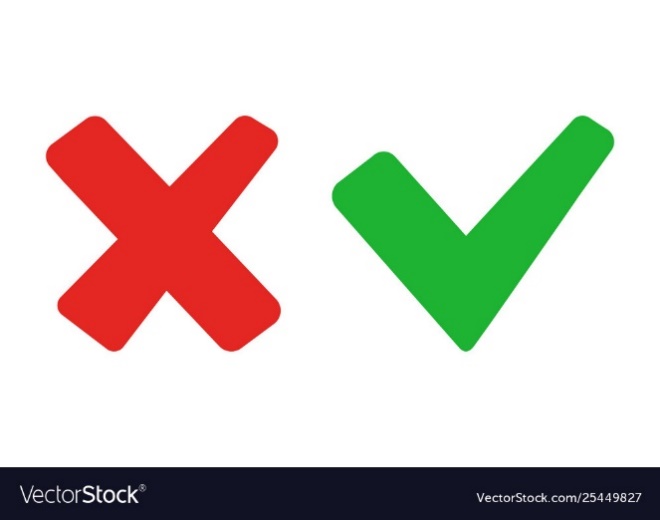 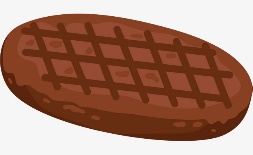 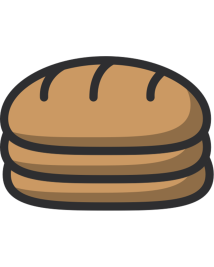 63
64
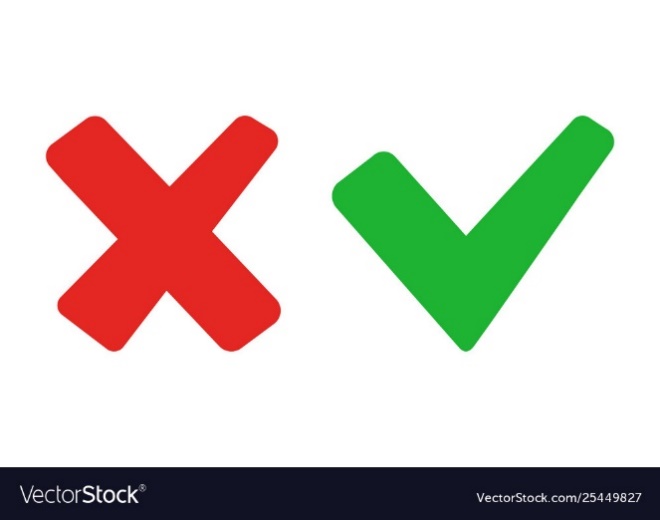 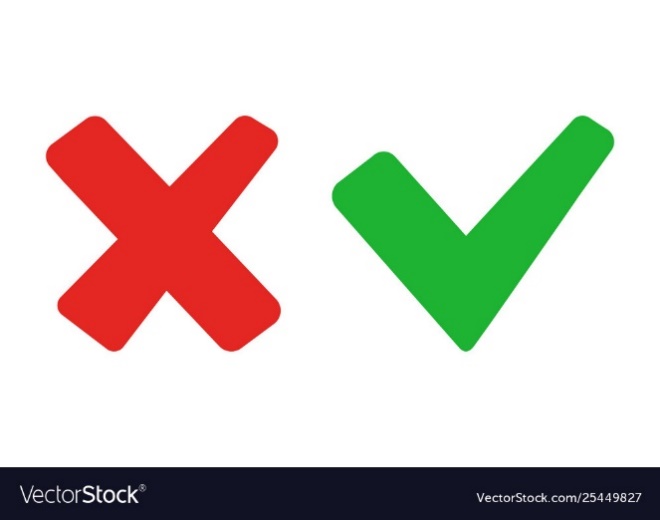 36
72
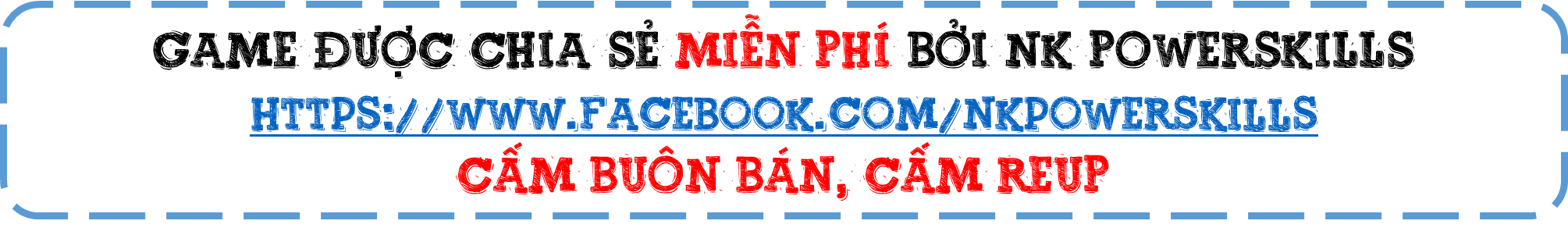 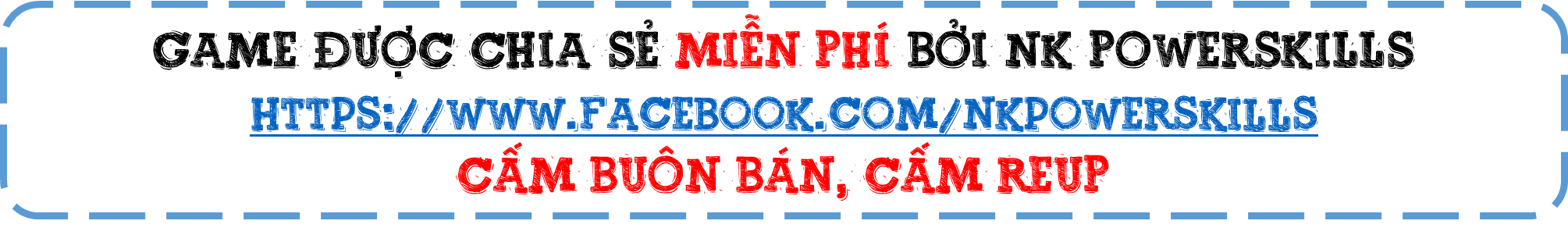 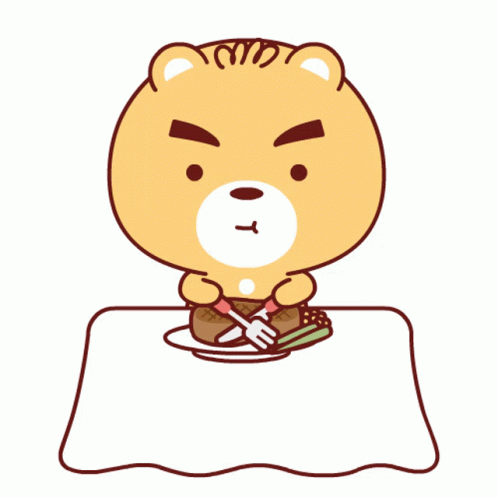 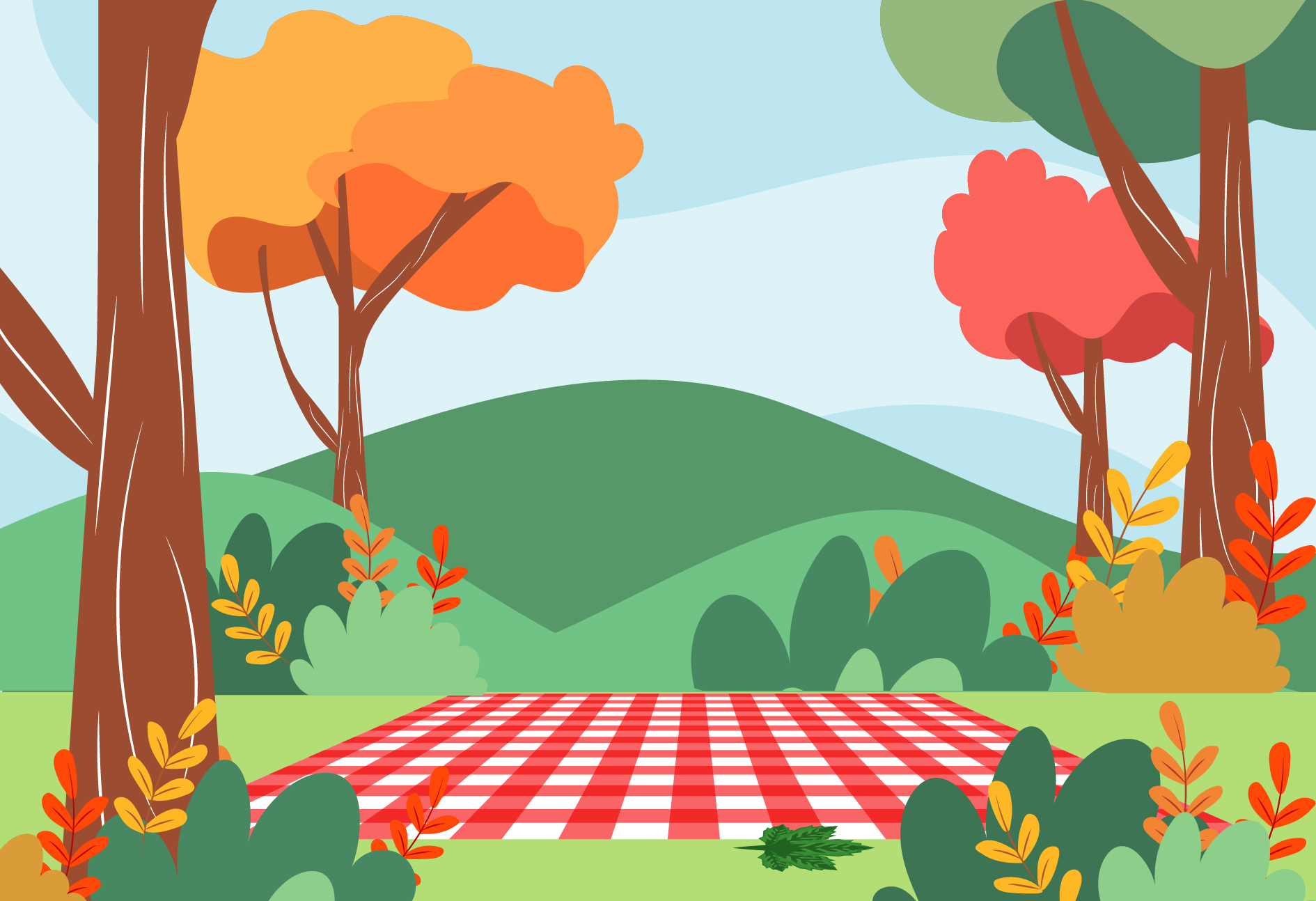 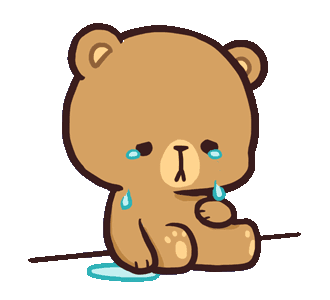 CÂU HỎI 2: Gấu có 18 cốc trà sữa, Gấu chia cho 9 bạn. Mỗi bạn được bao nhiêu cốc trà sữa?
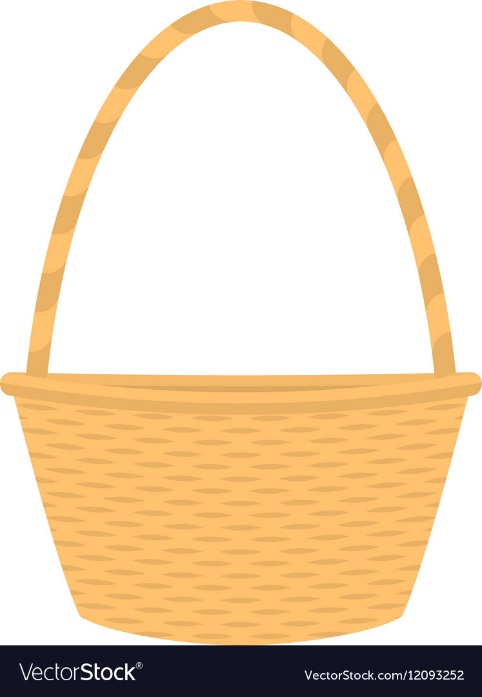 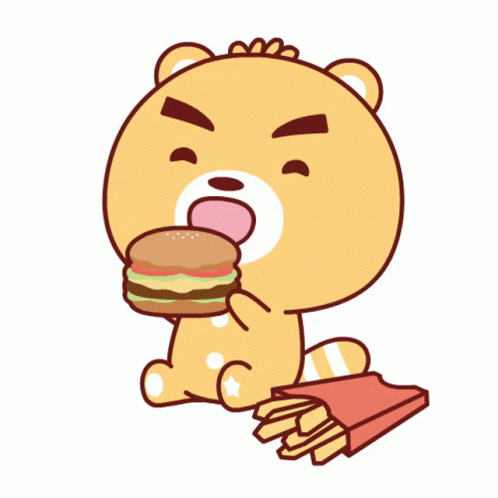 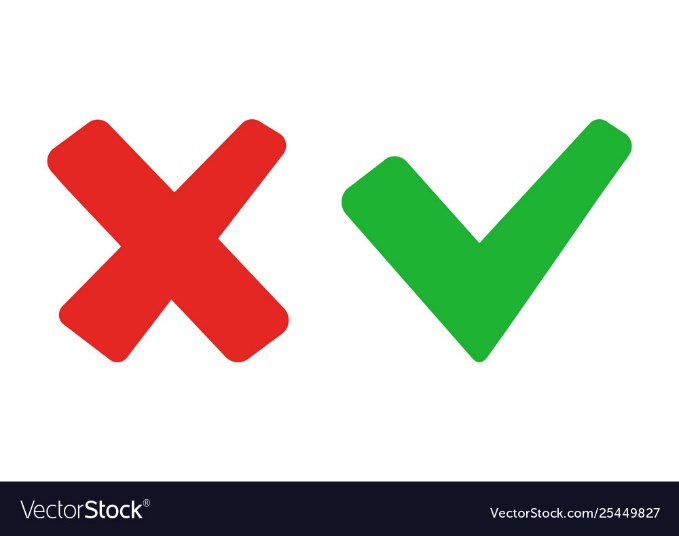 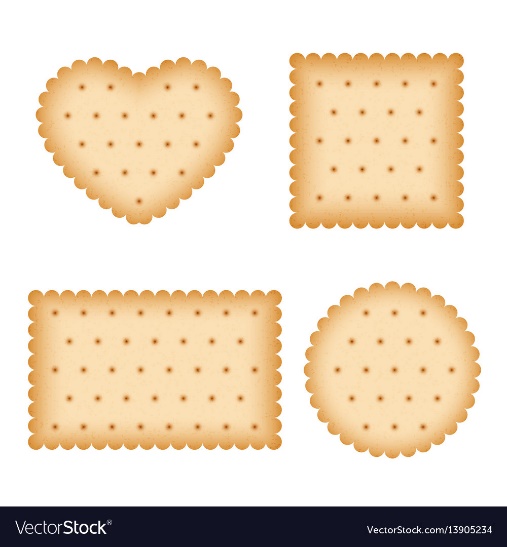 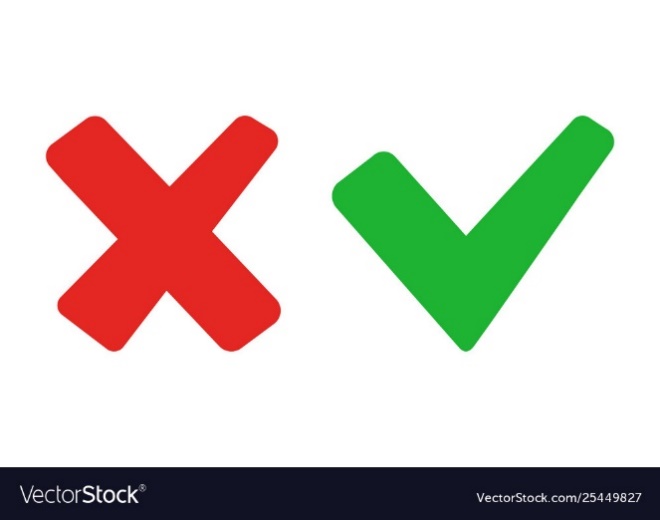 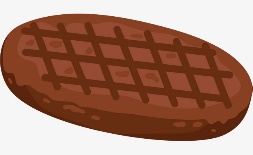 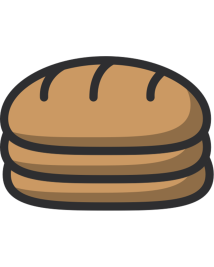 2
3
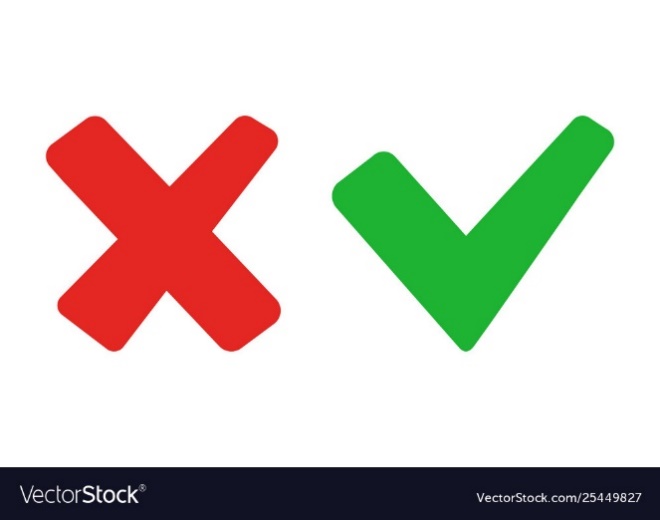 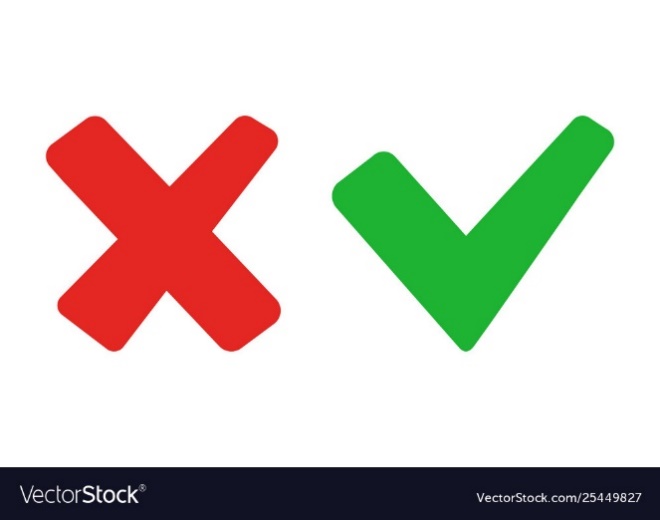 4
5
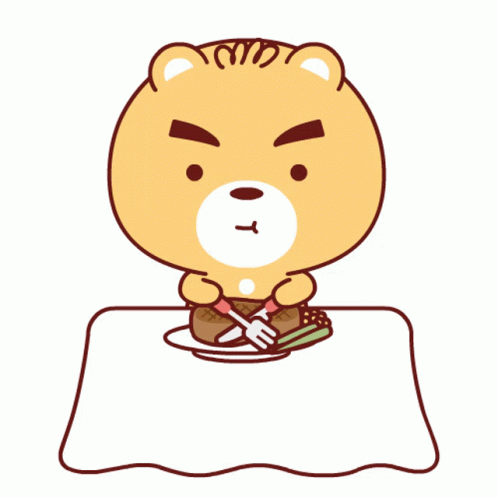 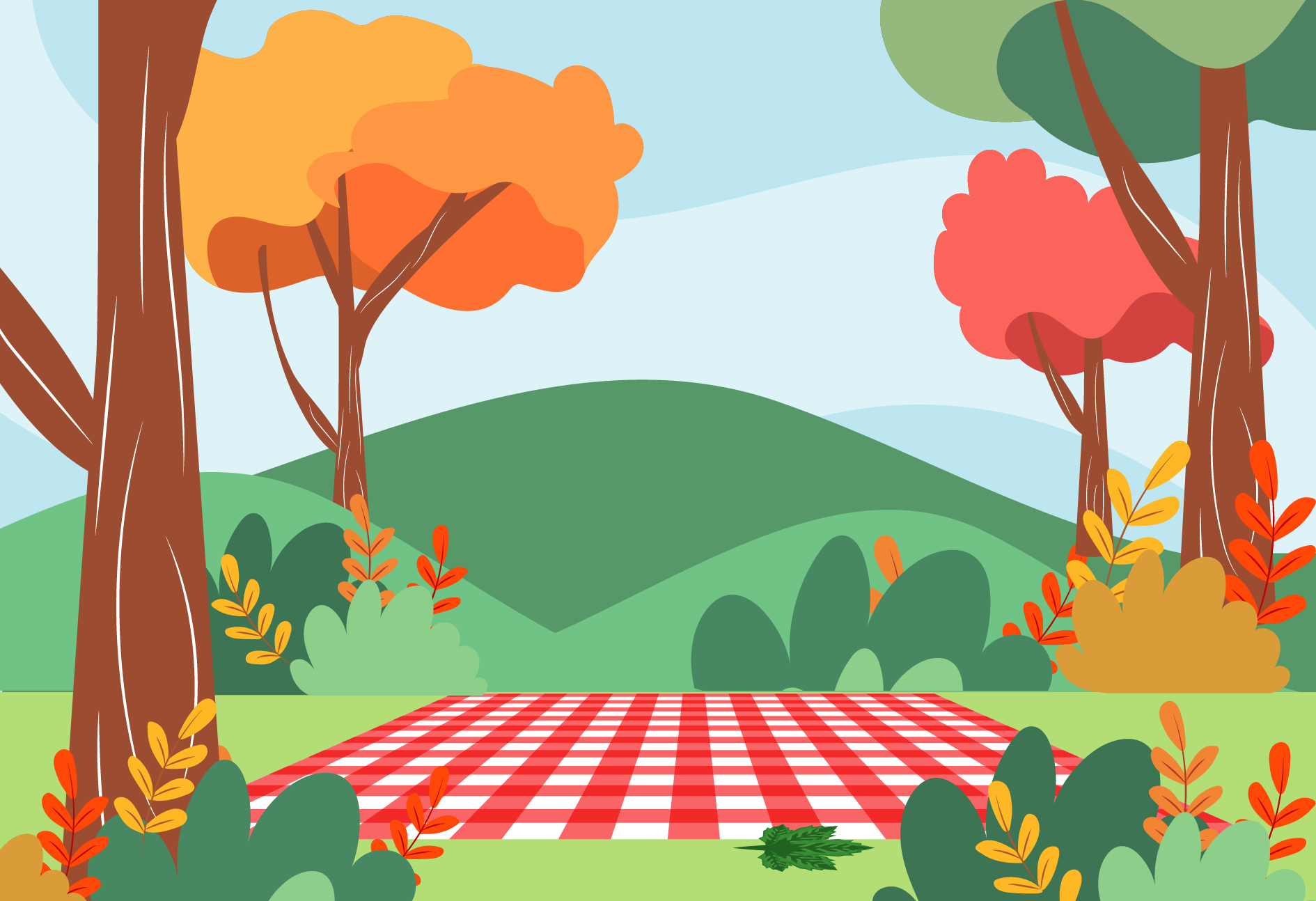 CÂU HỎI 3: Kết quả của phép nhân 0 x 9 =
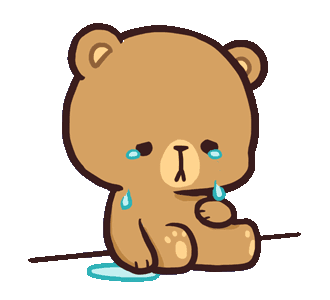 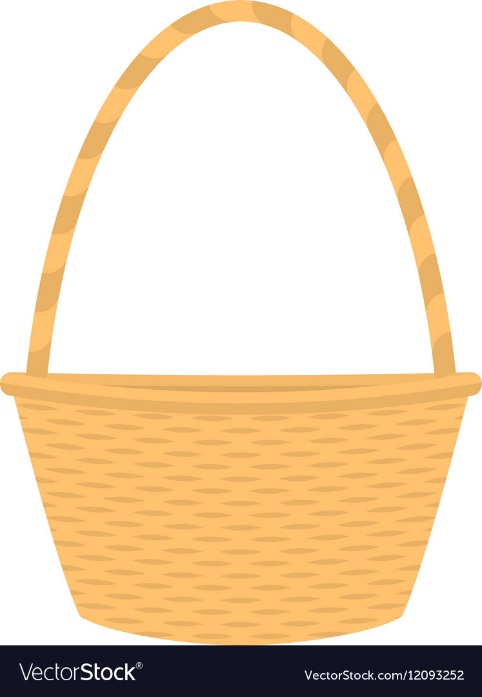 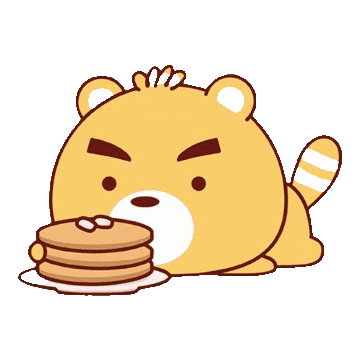 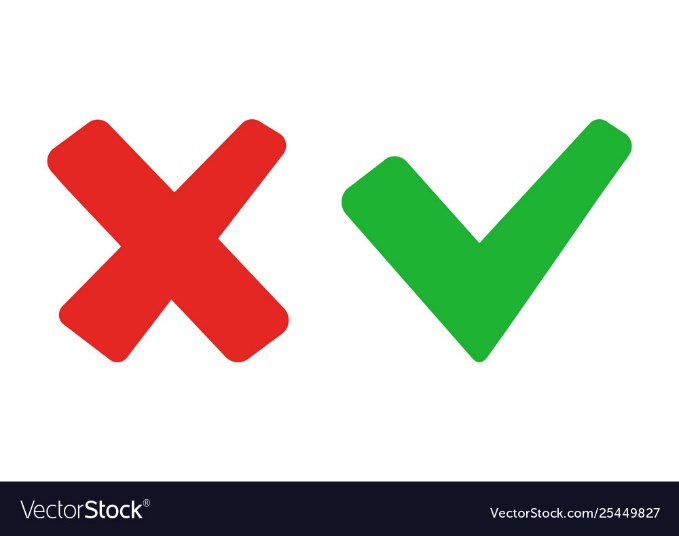 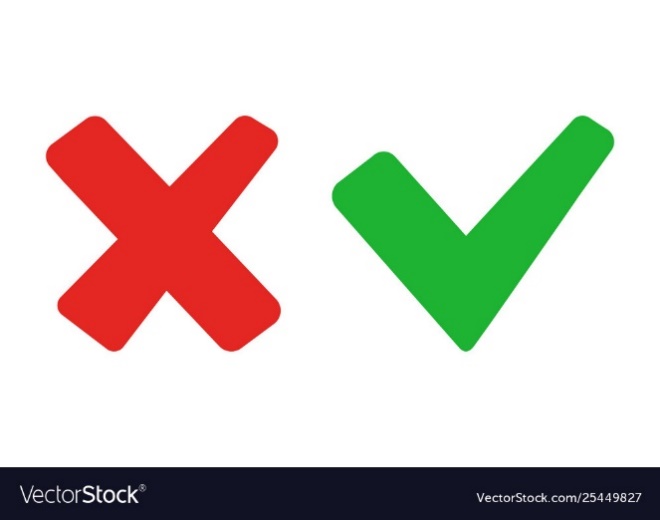 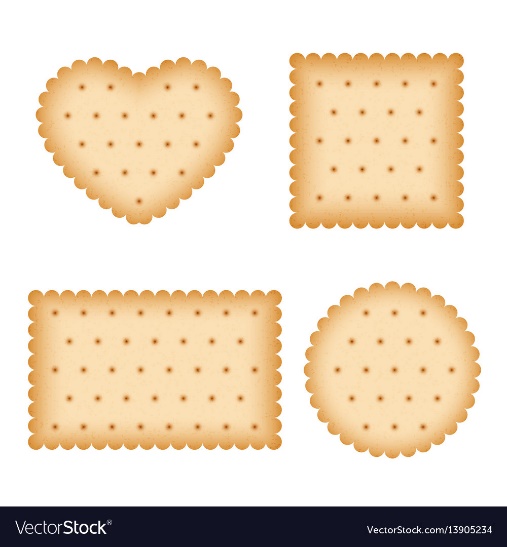 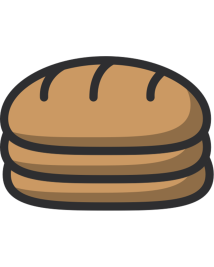 0
9
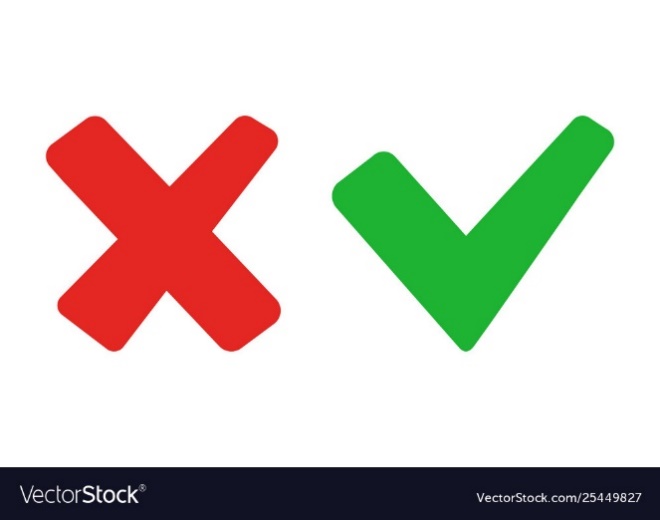 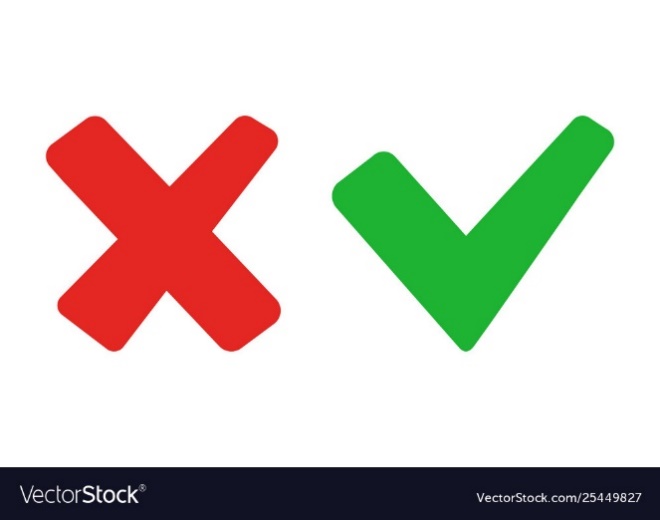 18
90
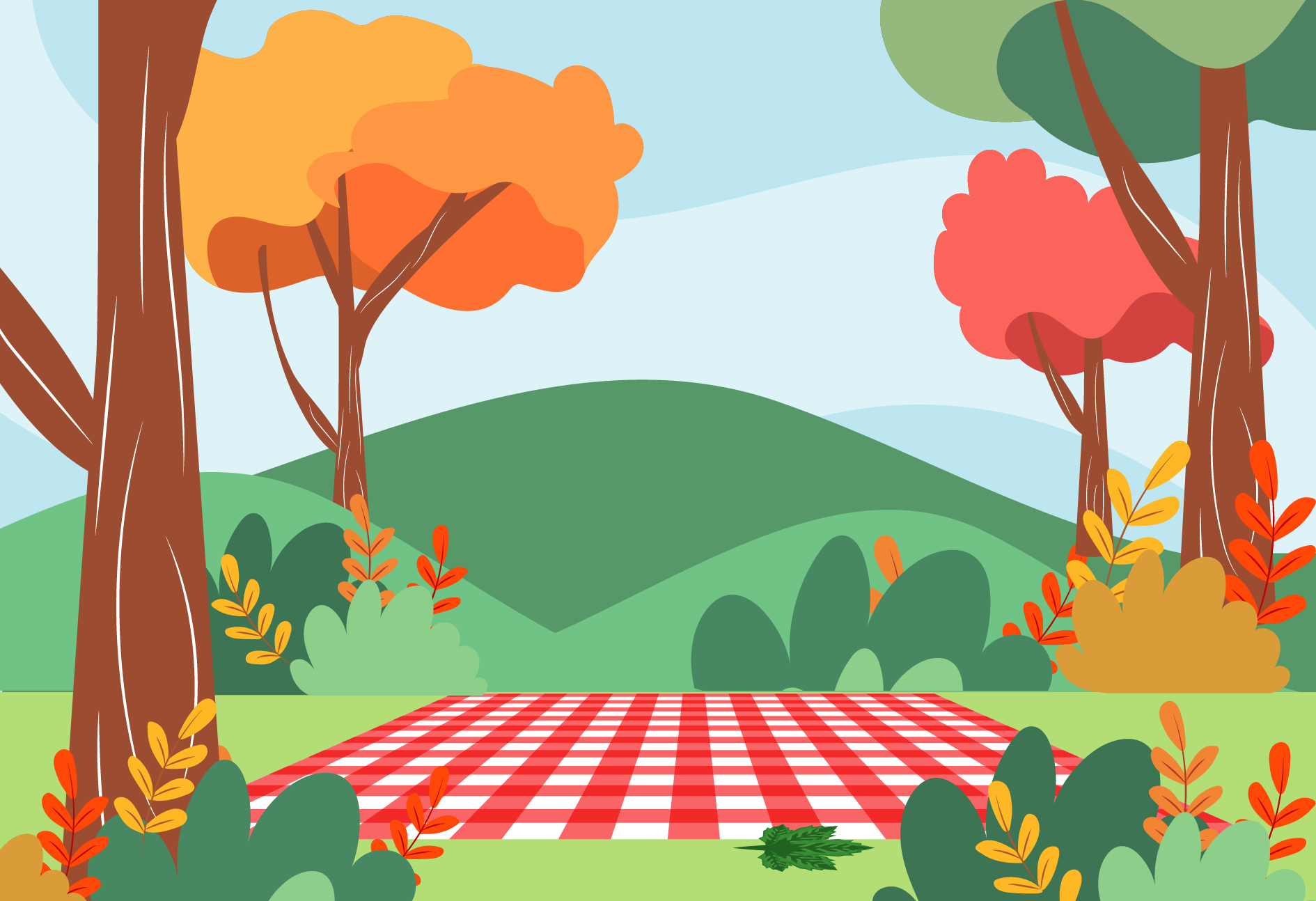 No quá đi thôi!
Cảm ơn các bạn!
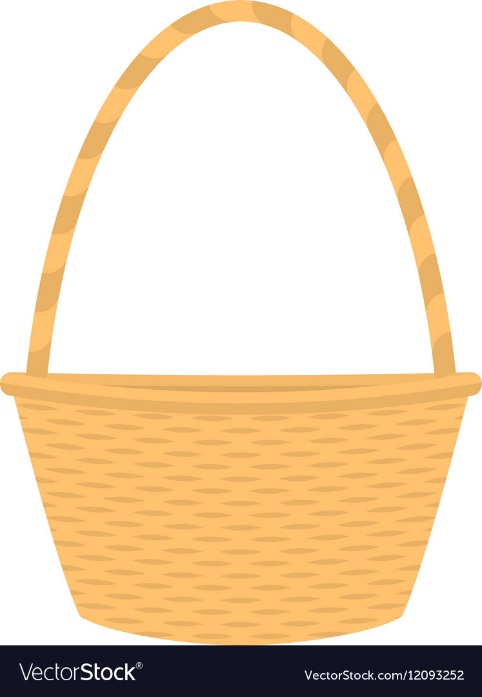 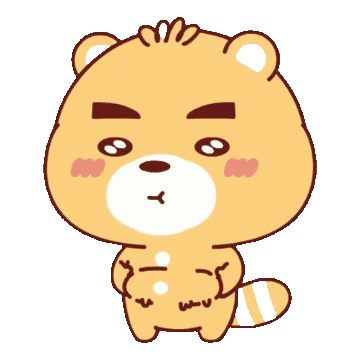 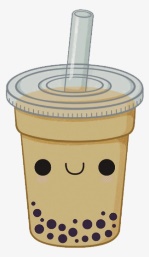 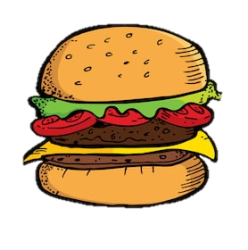 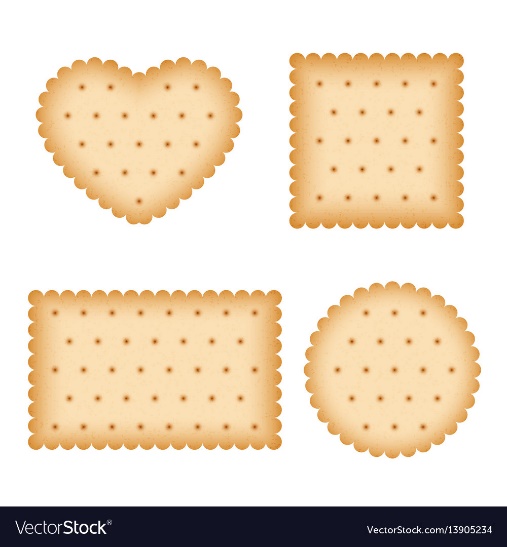 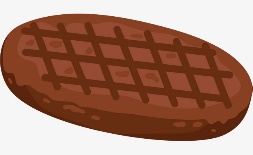 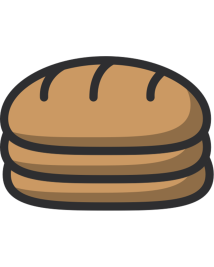 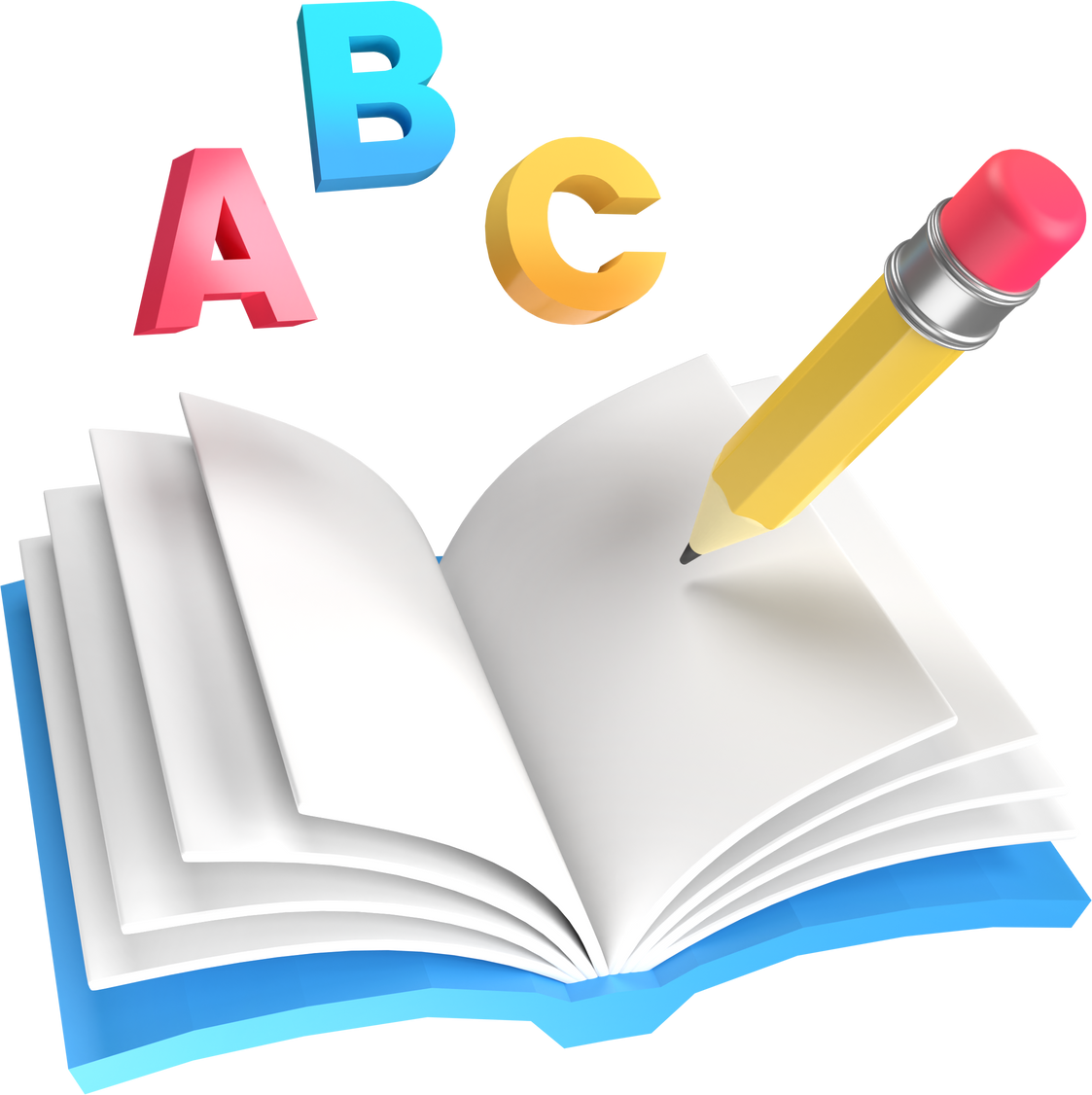 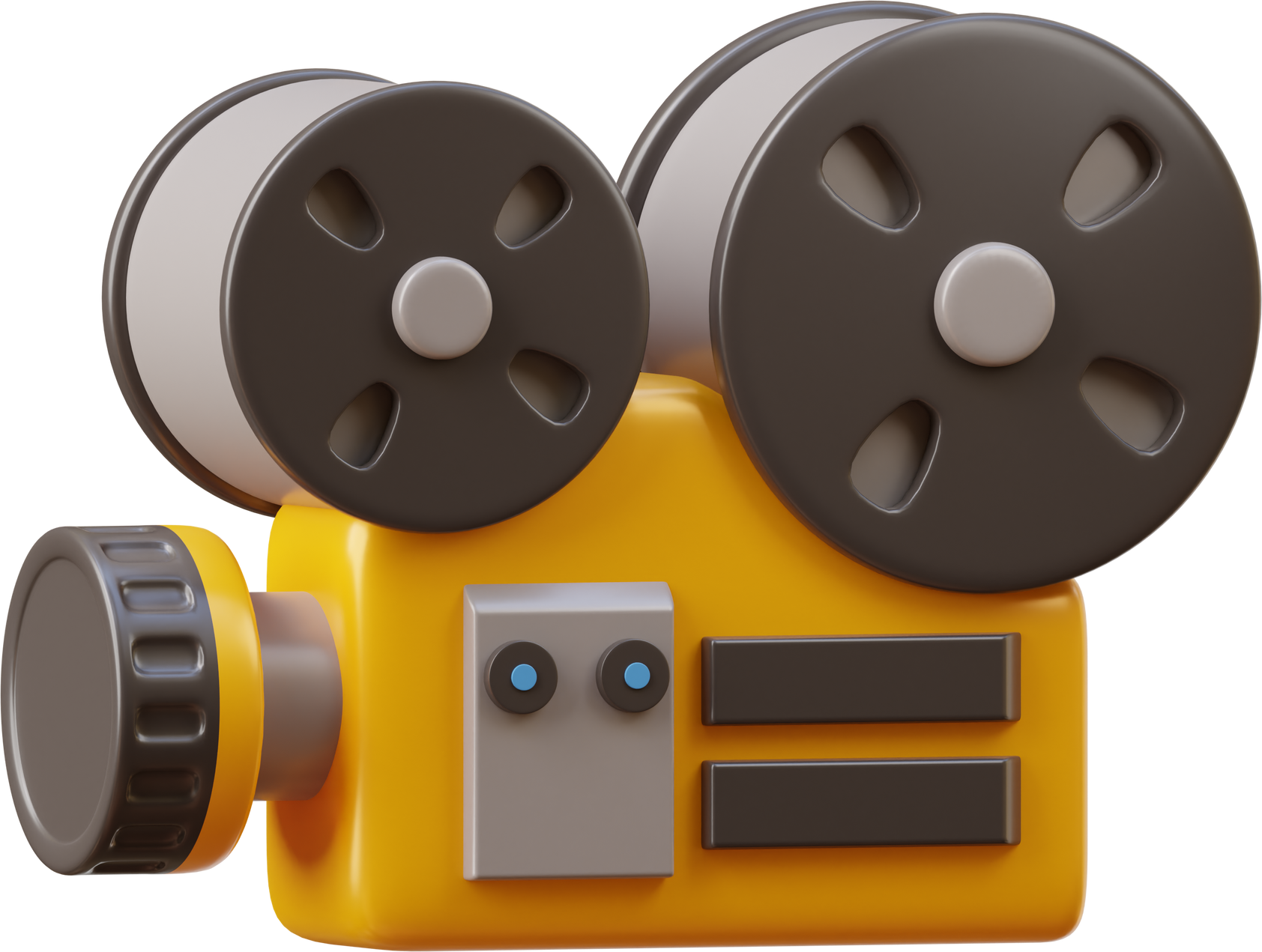 Khám phá
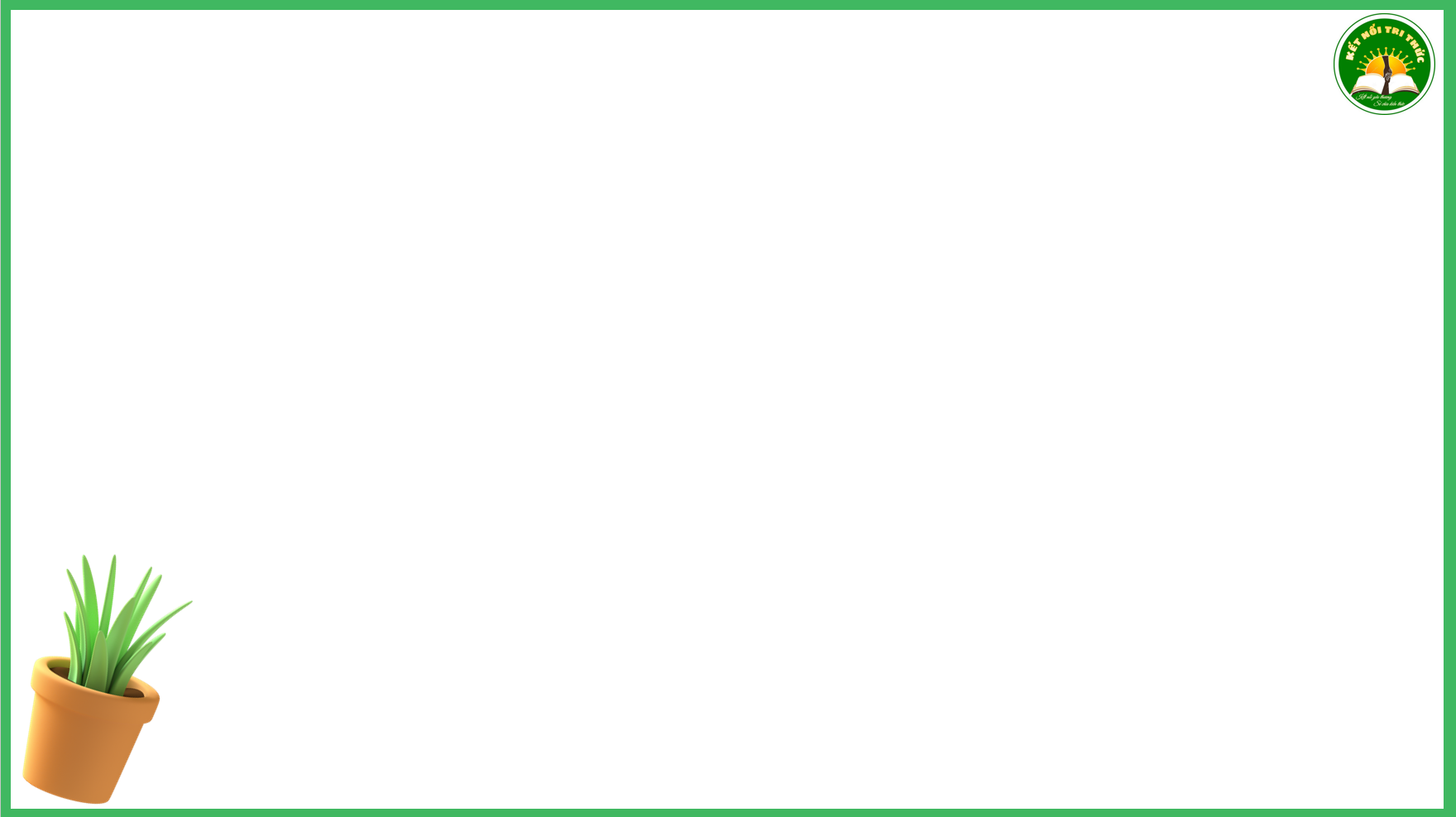 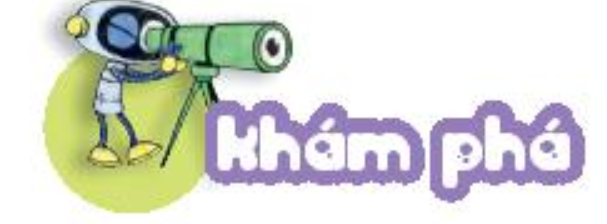 Tìm thừa số trong một tích
6
?
3
3 ca đựng nước như nhau có tất cả 6l nước. Hỏi mỗi ca đựng mấy lít nước?
Tích
Thừa số
Thừa số
Số lít nước ở một ca lấy 3 lần được 6 lít. 
Số lít nước ở một ca là: 
6 : 3 = 2 (lít)
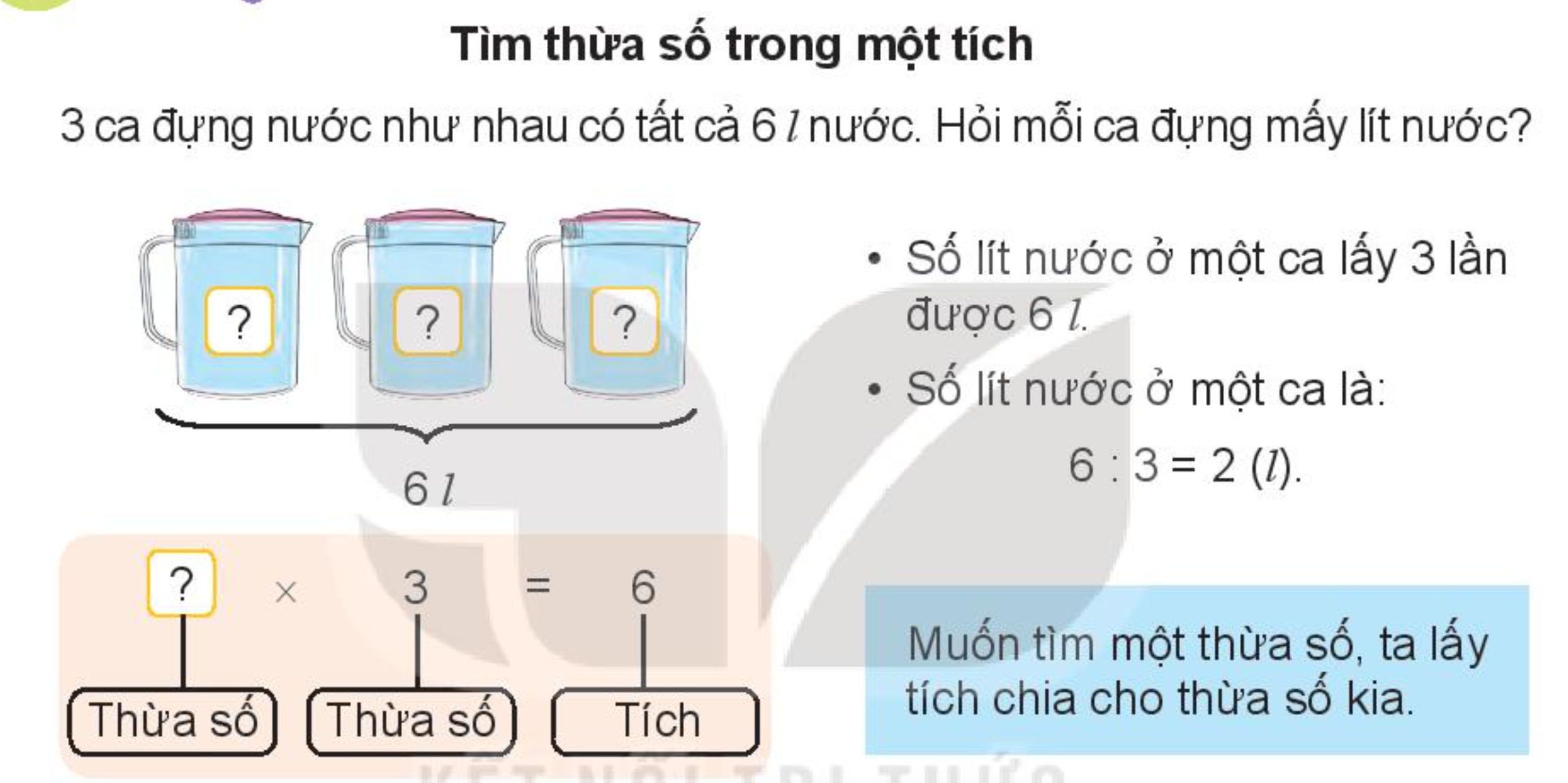 Muốn tìm một thừa số ta lấy tích chia cho thừa số kia.
x
=
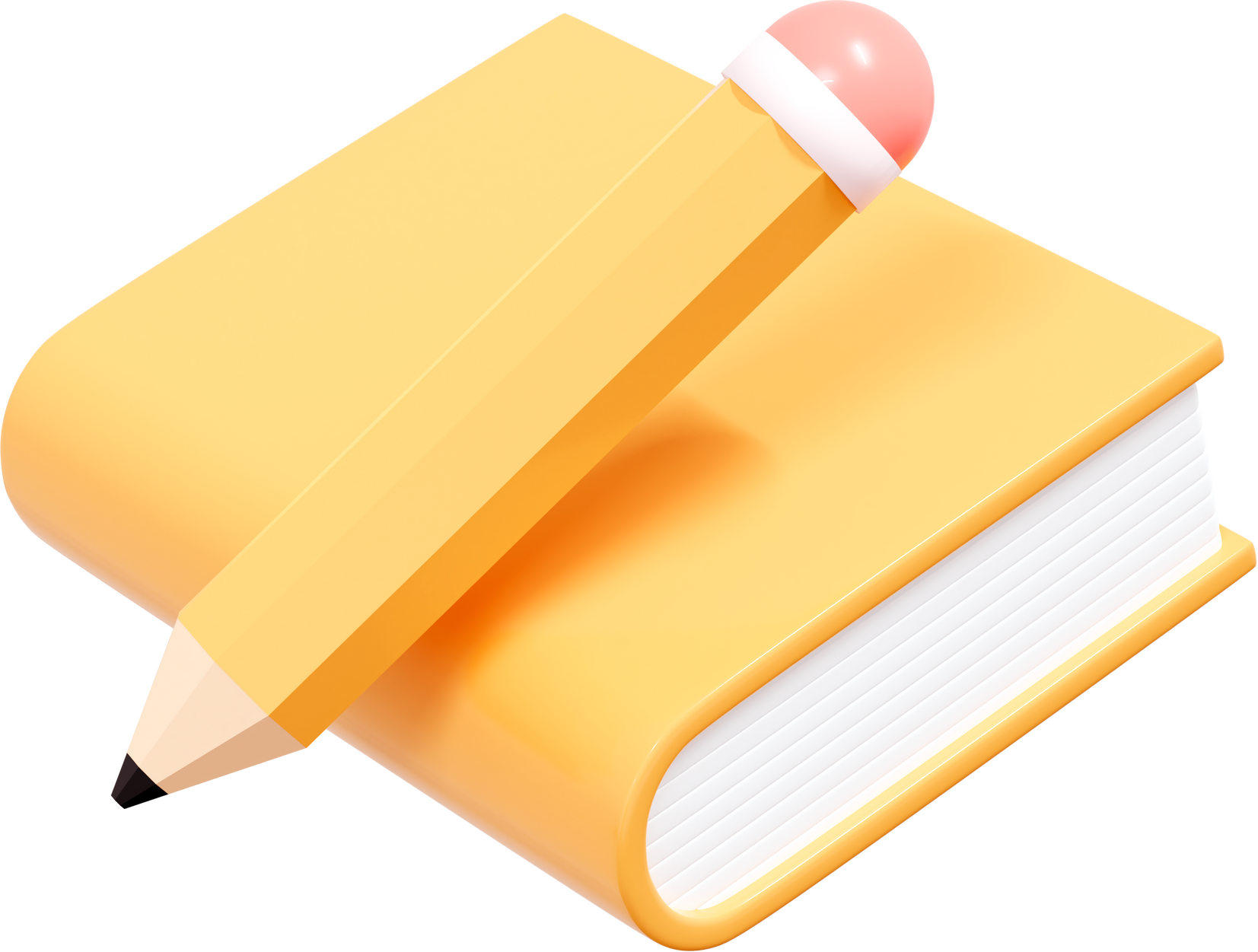 Hoạt động
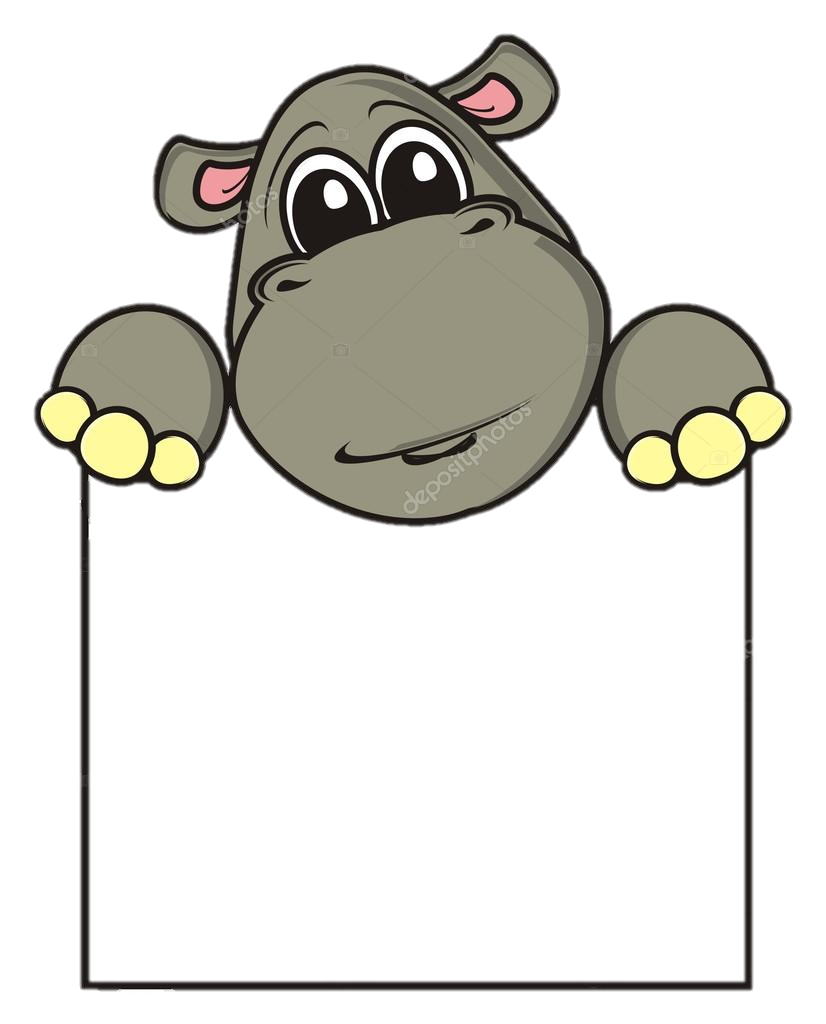 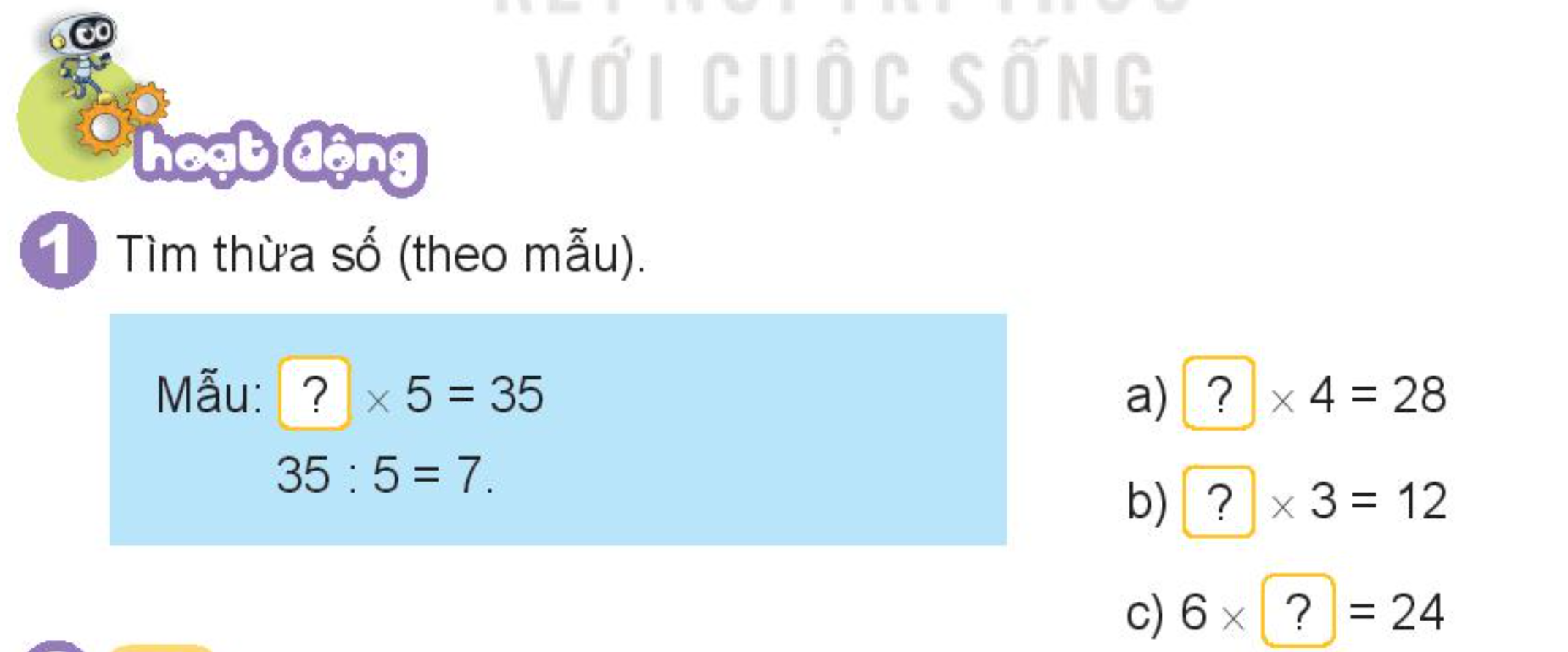 1. Tìm thừa số (theo mẫu)
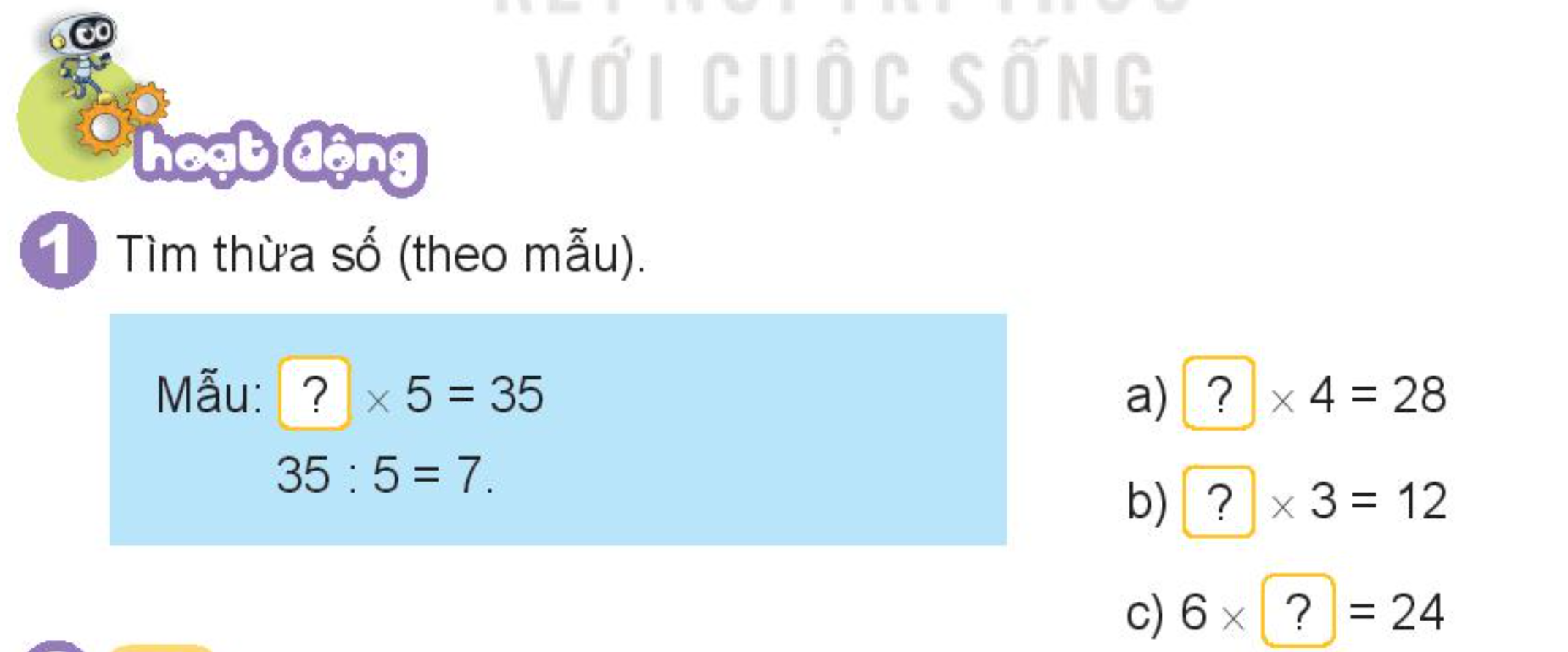 a)     x 4 = 28
    28 : 4 = 7
b) ?   x 3 = 12
   12  : 3  = 4
c) 6 x  ?  = 24
   24 : 6   = 4
7
?
?
4
?
4
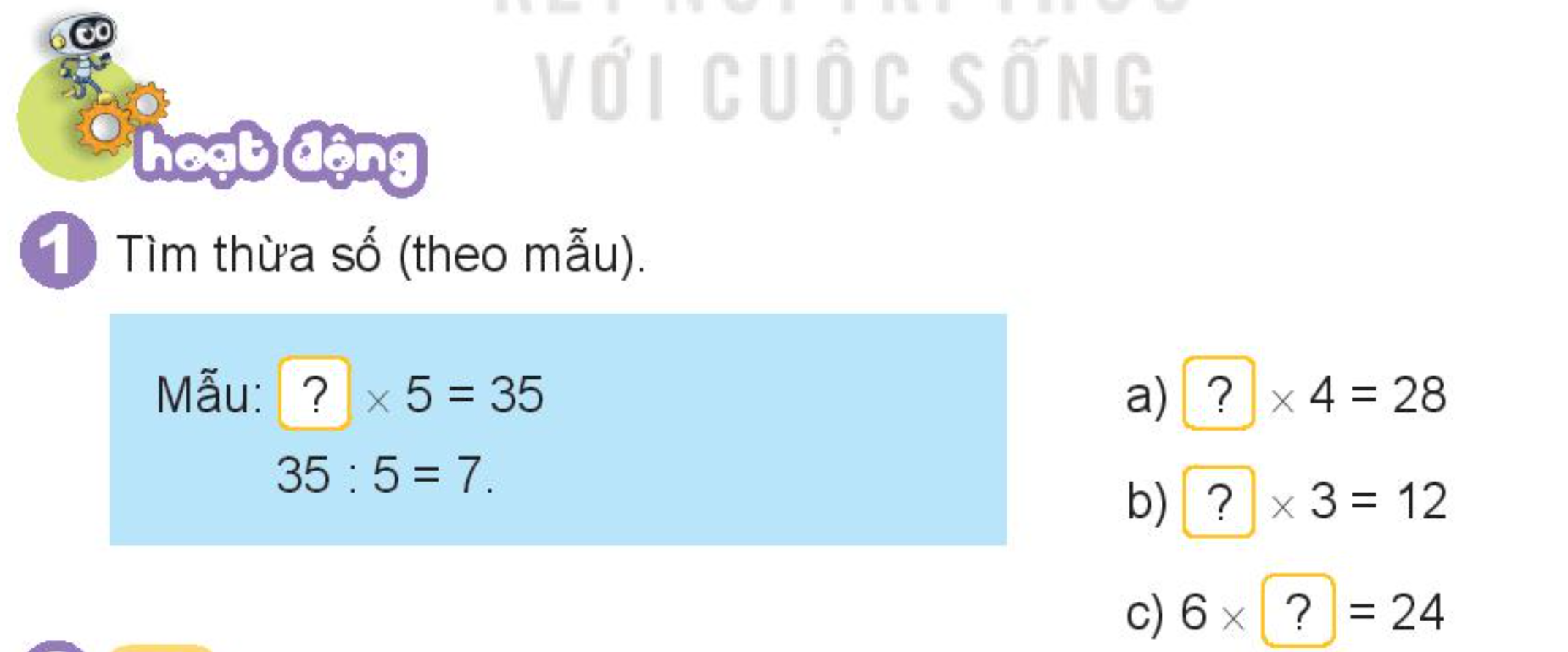 Muốn tìm một thừa số ta lấy tích chia cho thừa số kia
2. Số ?
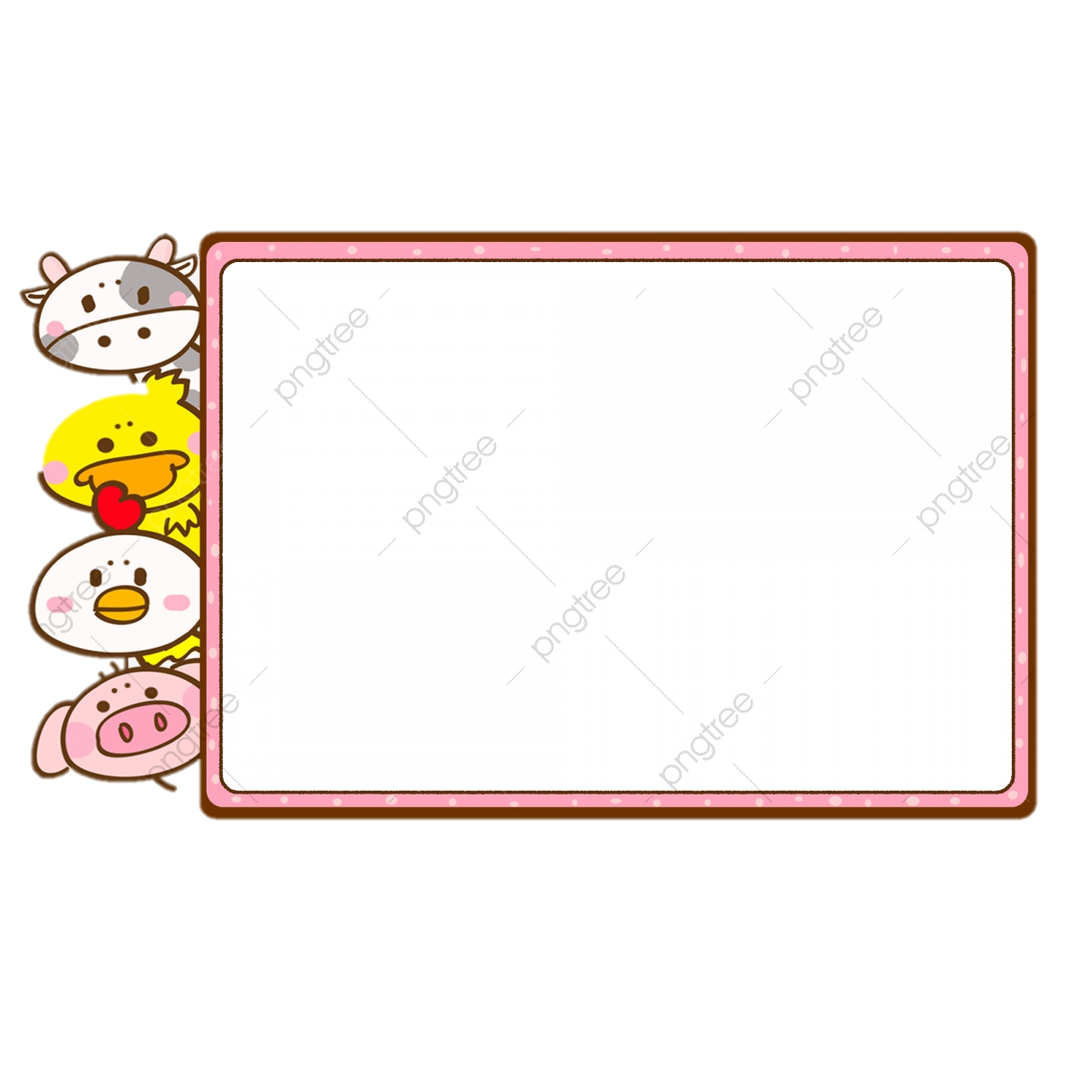 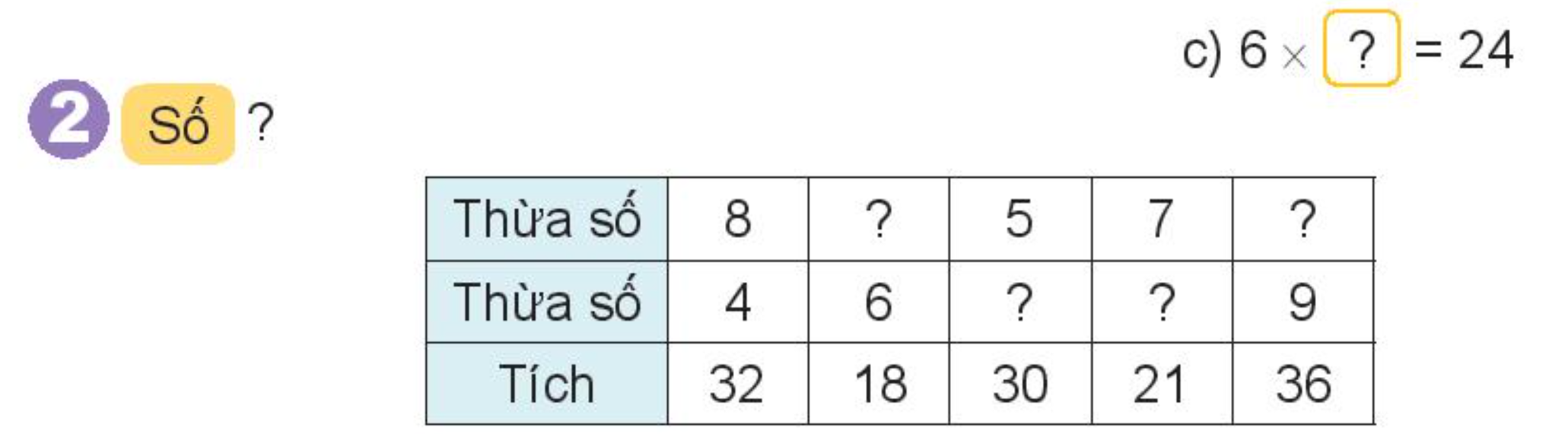 3
4
6
3
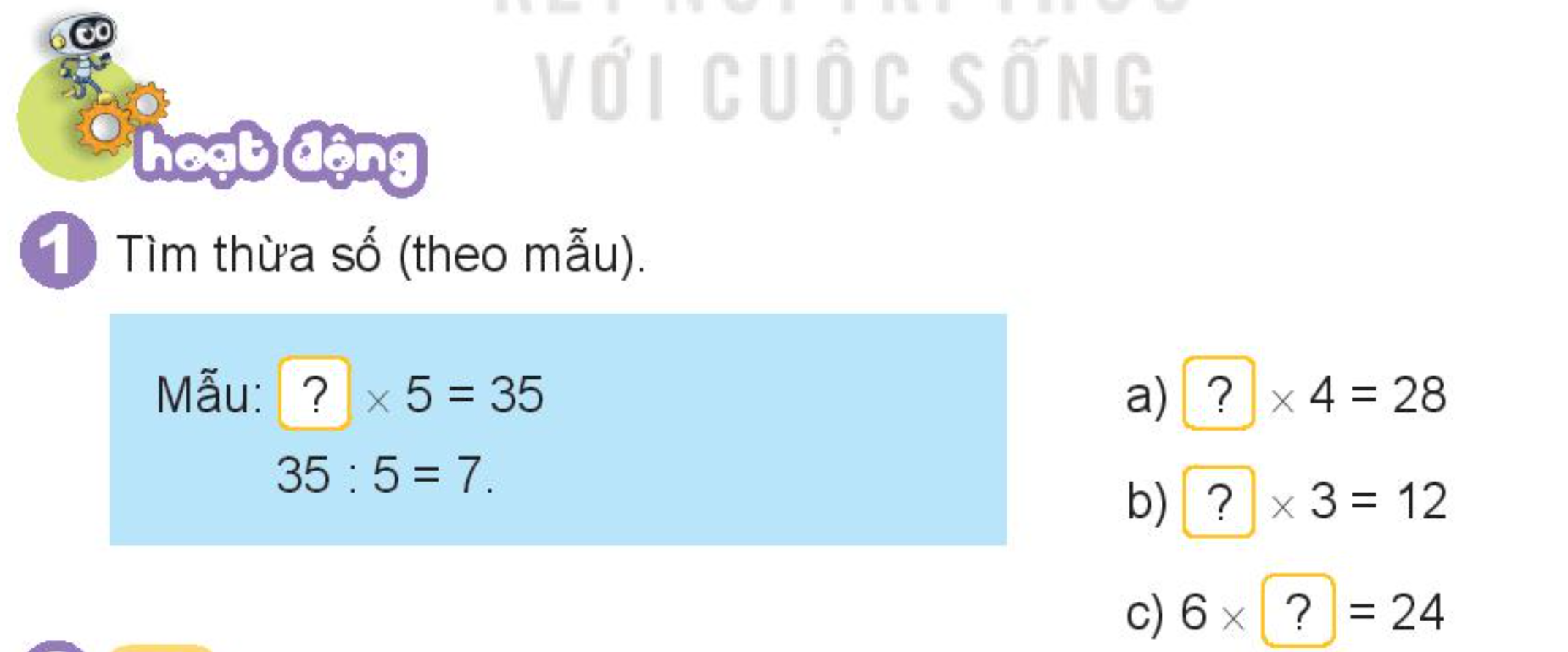 3.  5 ca-bin chở tất cả 30 người. Biết rằng số người ở mỗi ca-bin như nhau. Hỏi mỗi ca-bin chở bao nhiêu người?
Số người trên mỗi ca-bin = Số người trên 5 ca-bin : 5
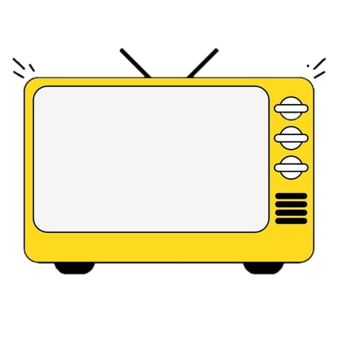 Bài giảiMỗi ca-bin chở số người là:30 : 5 = 6 (người)
        Đáp số: 6 người
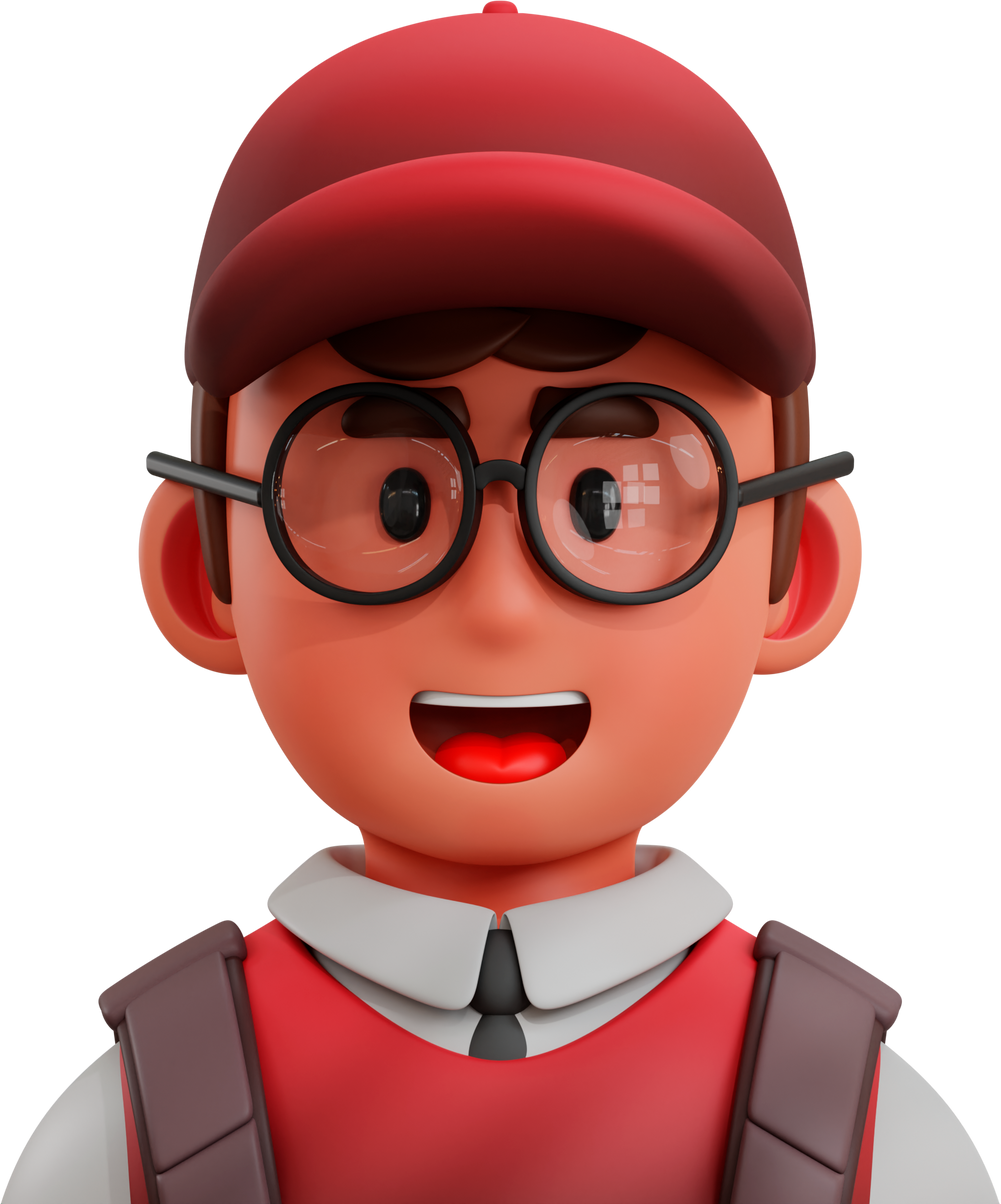 CHÀO các em!